IES JORGE MANRIQUE
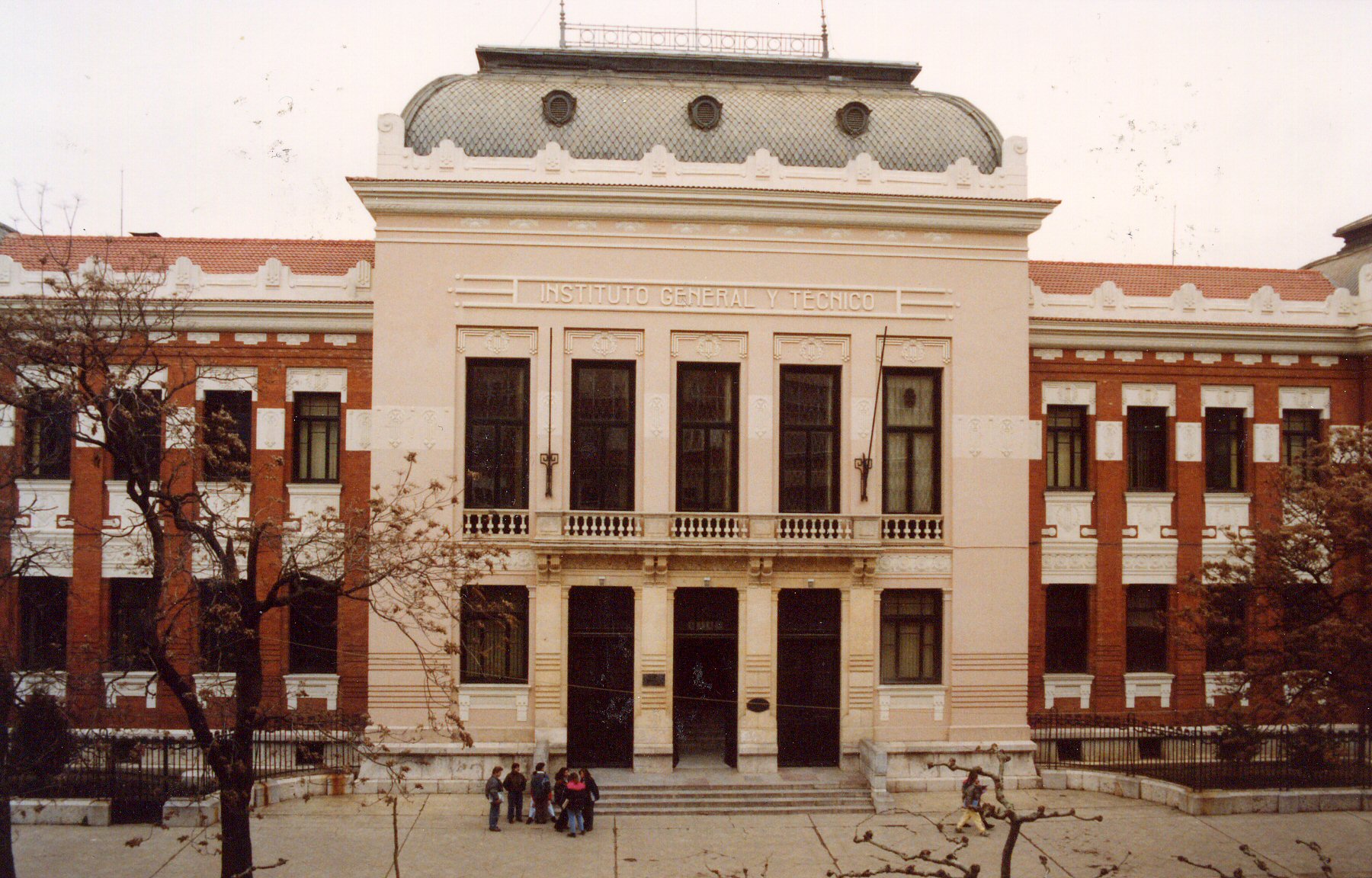 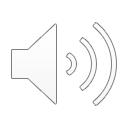 El Museo
de 
Historia  
Natural
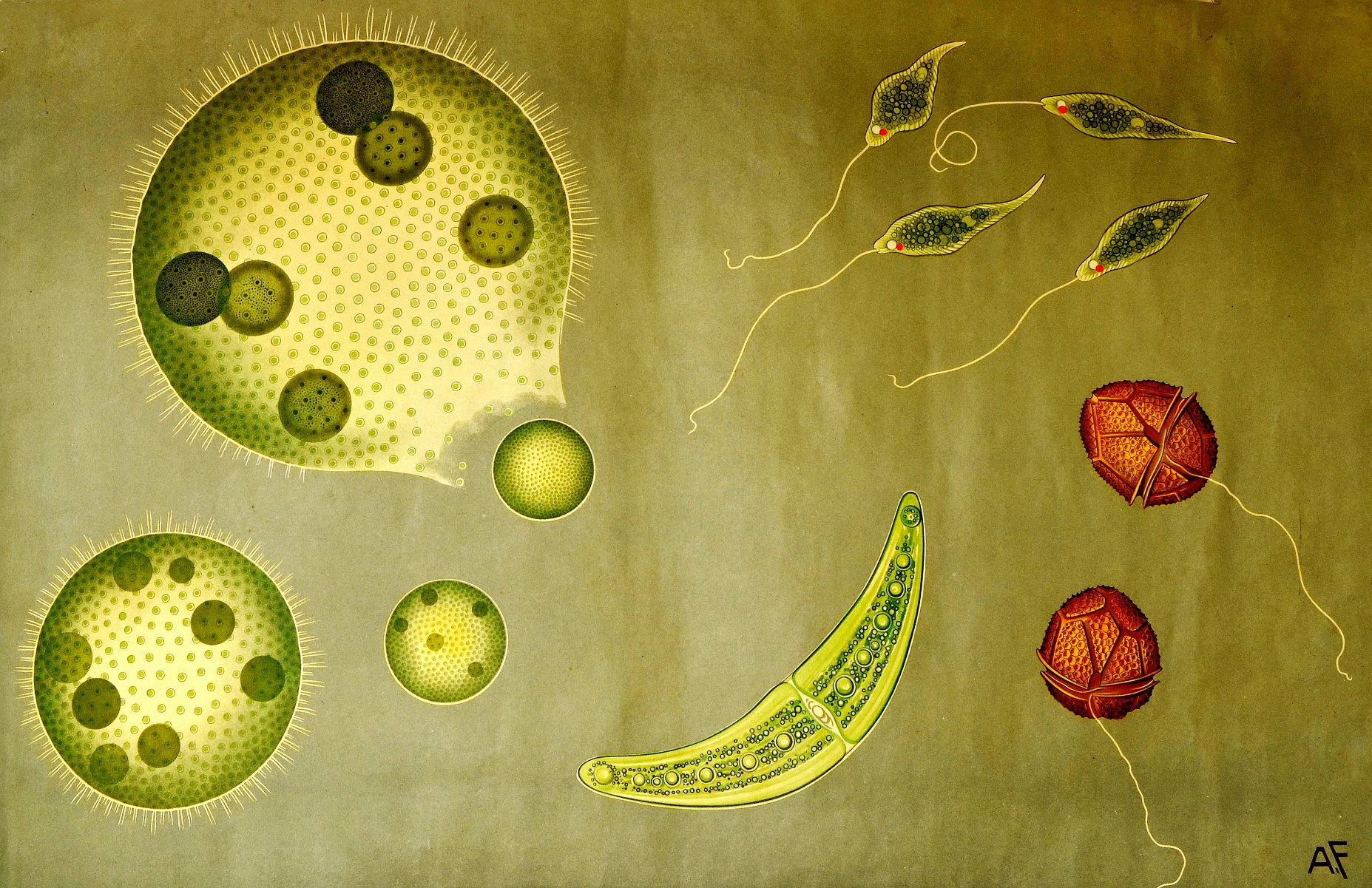 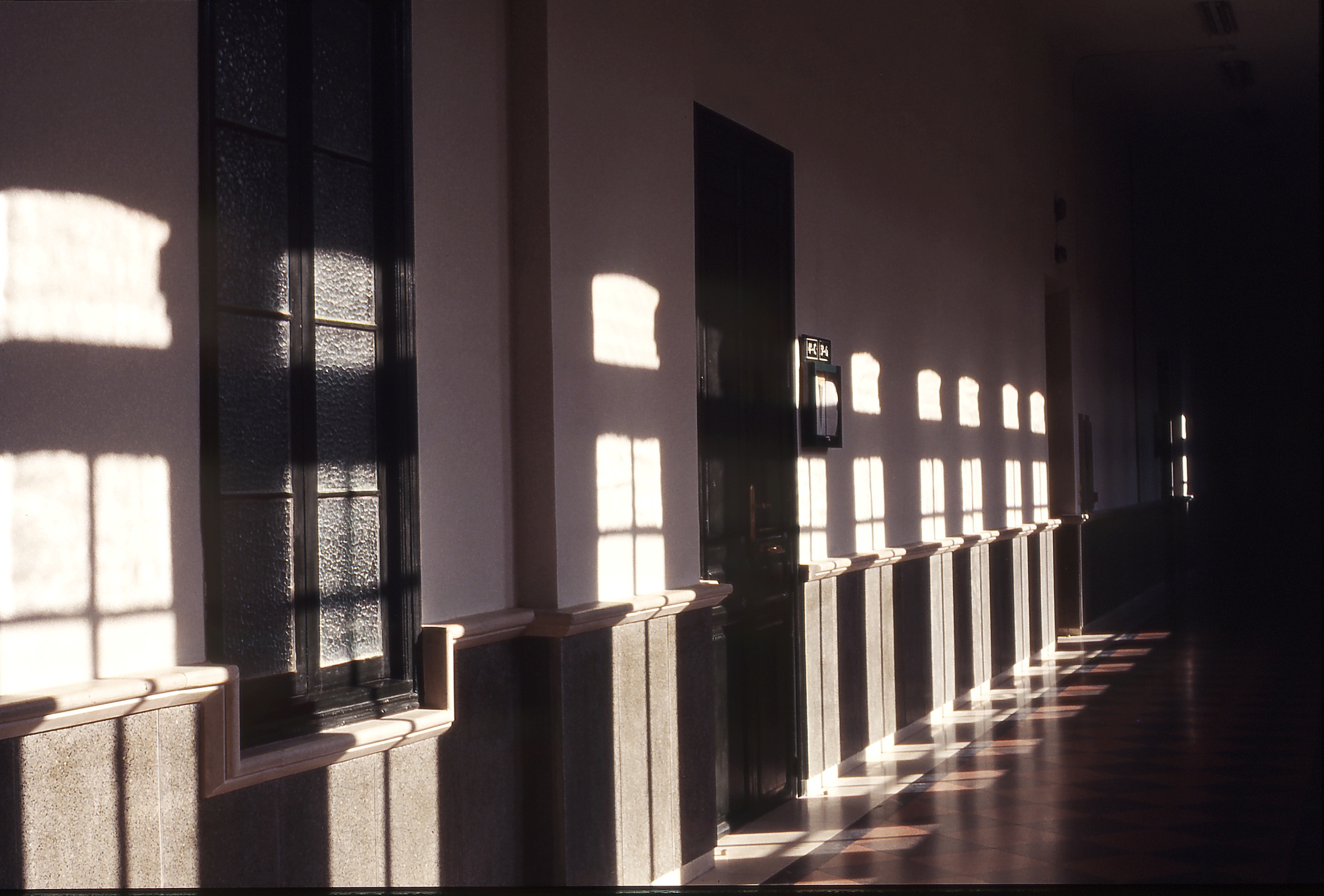 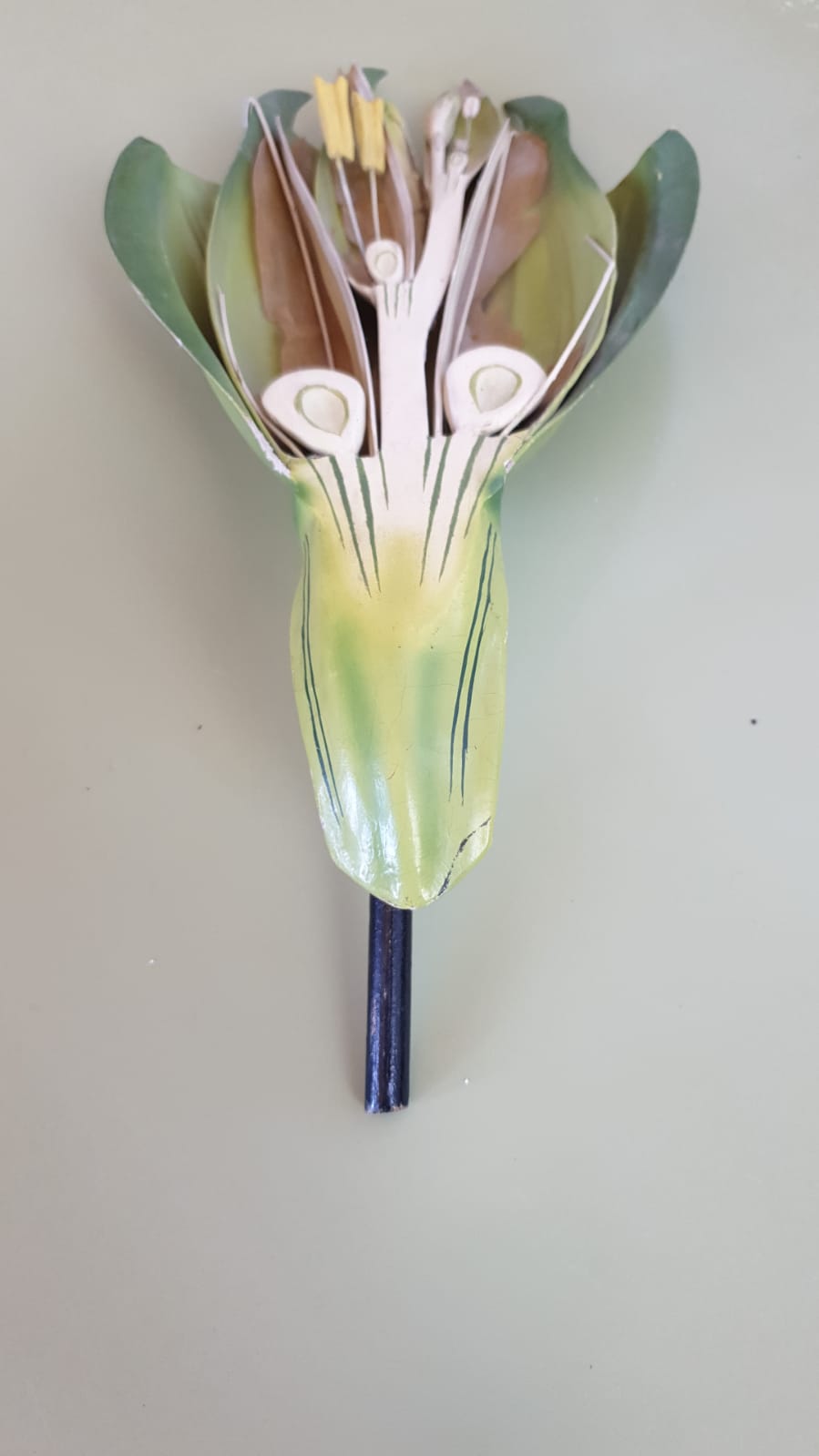 Botánica
¡Bienvenidos!
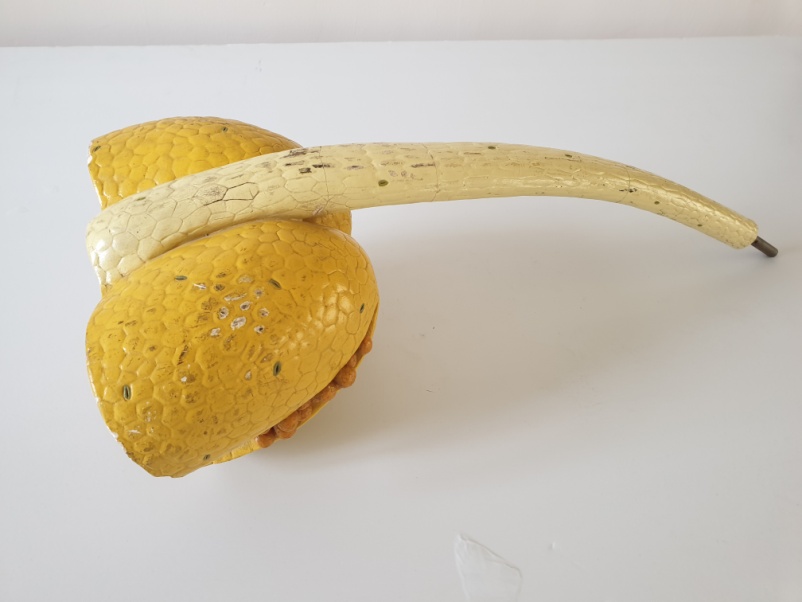 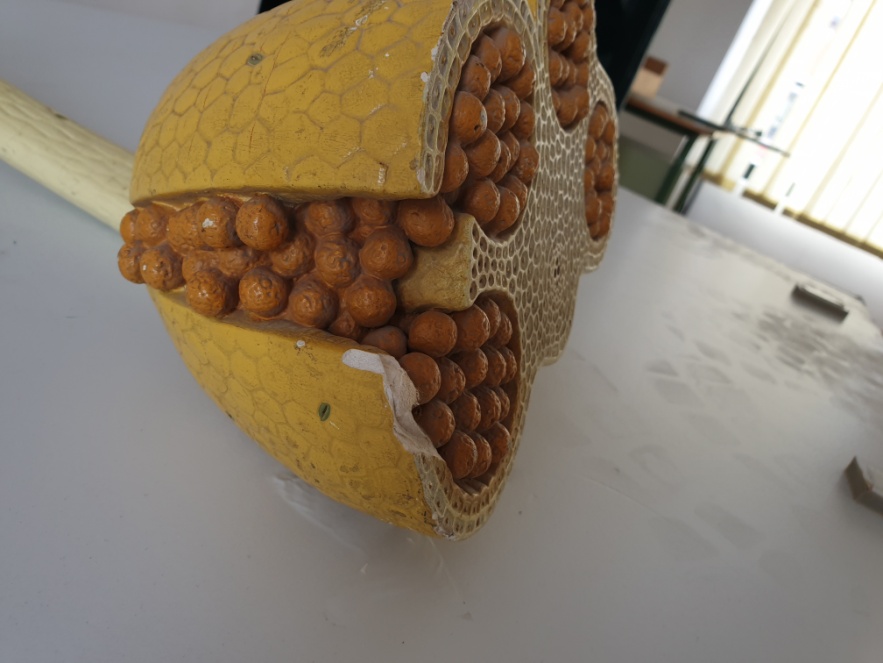 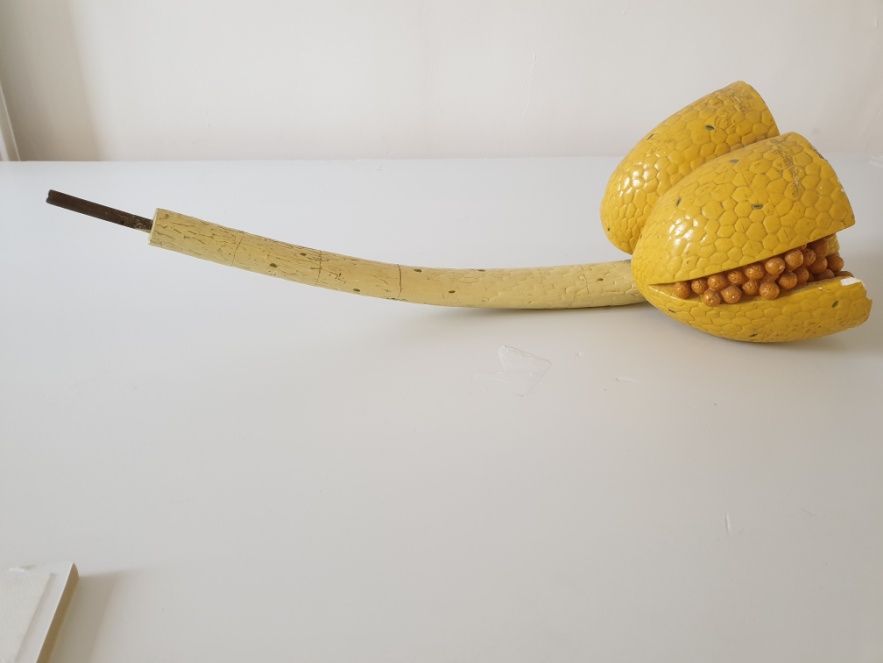 MODELOS                         BOTÁNICOS
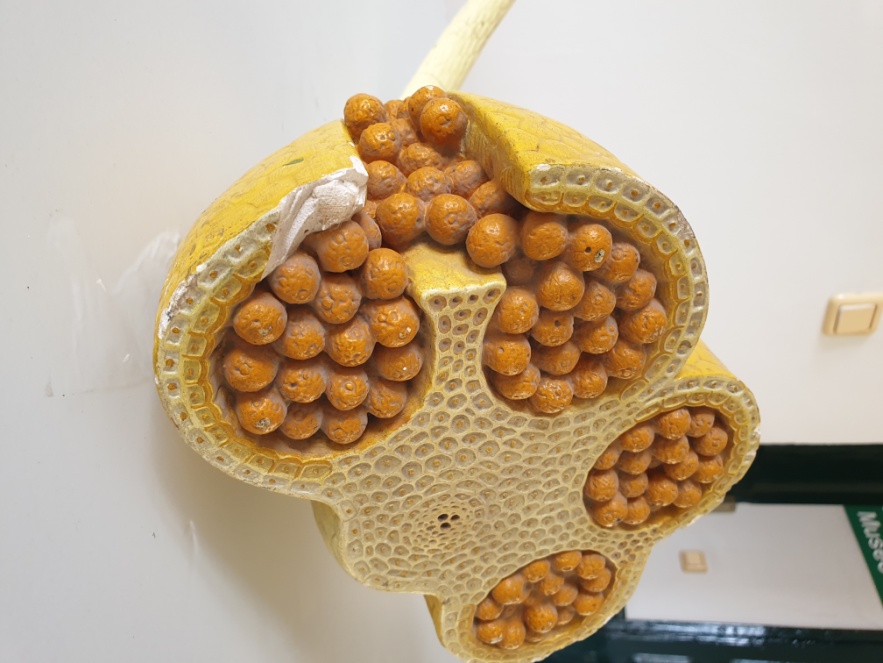 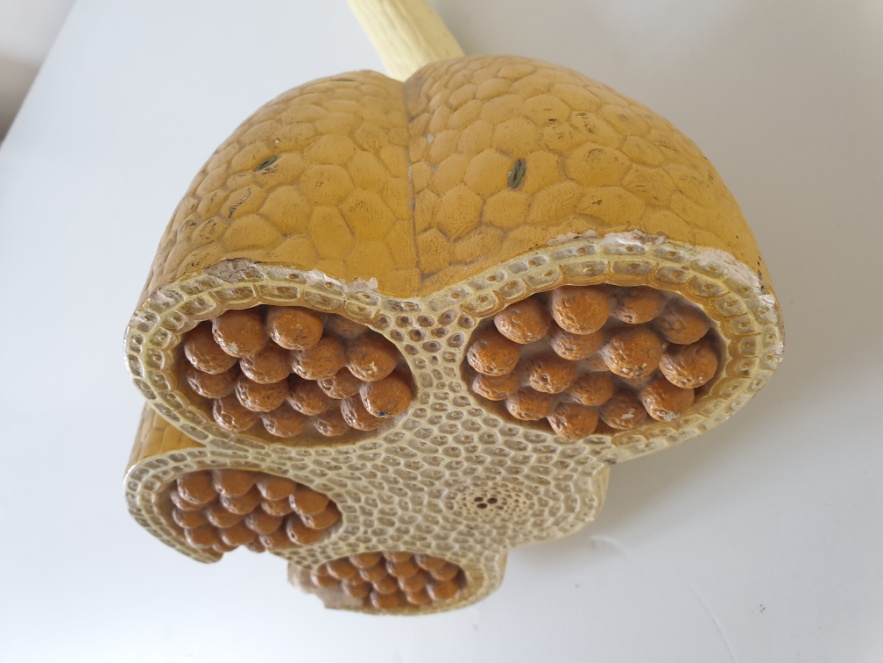 ANTERA
Láminas de botánica
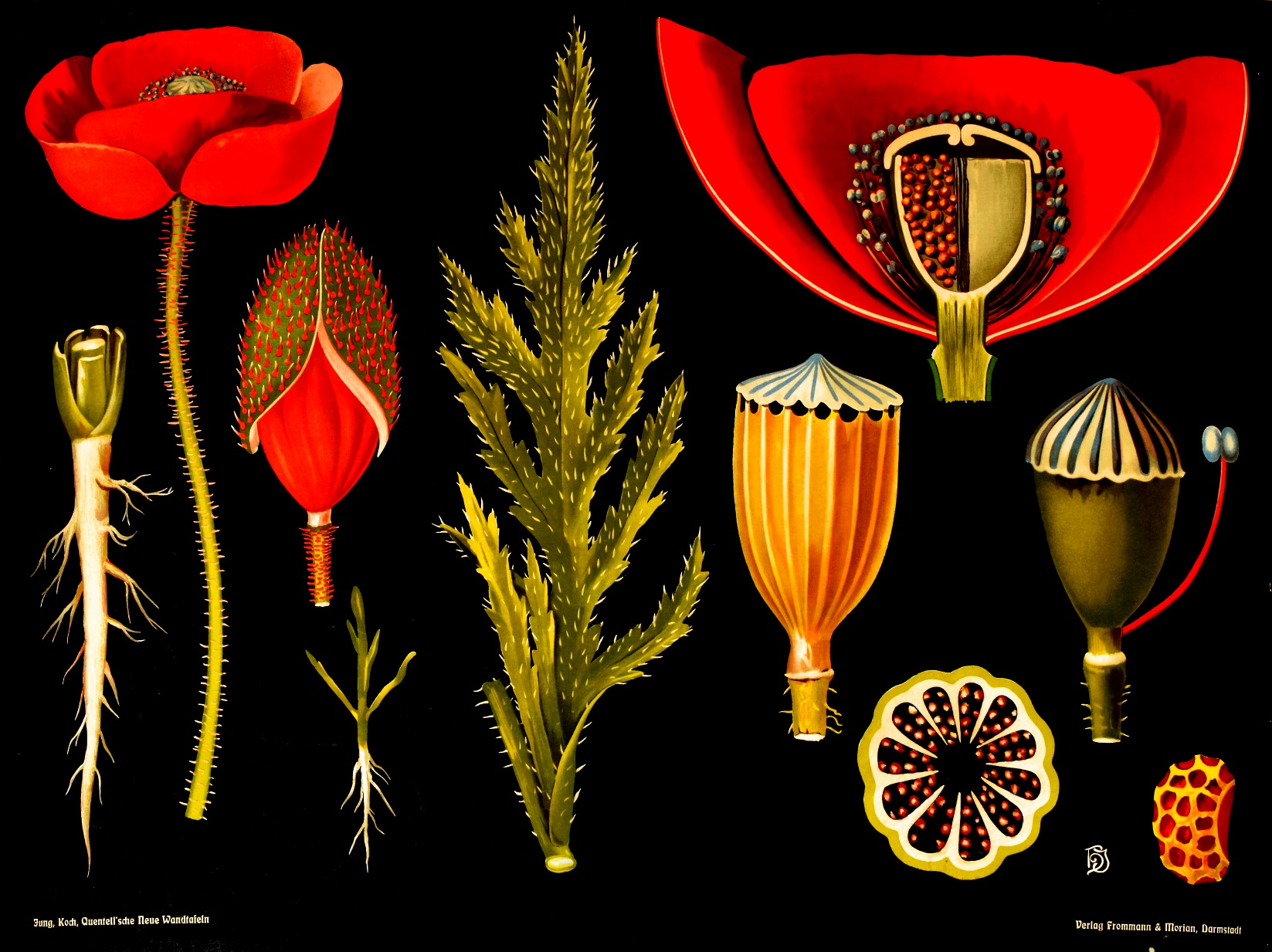 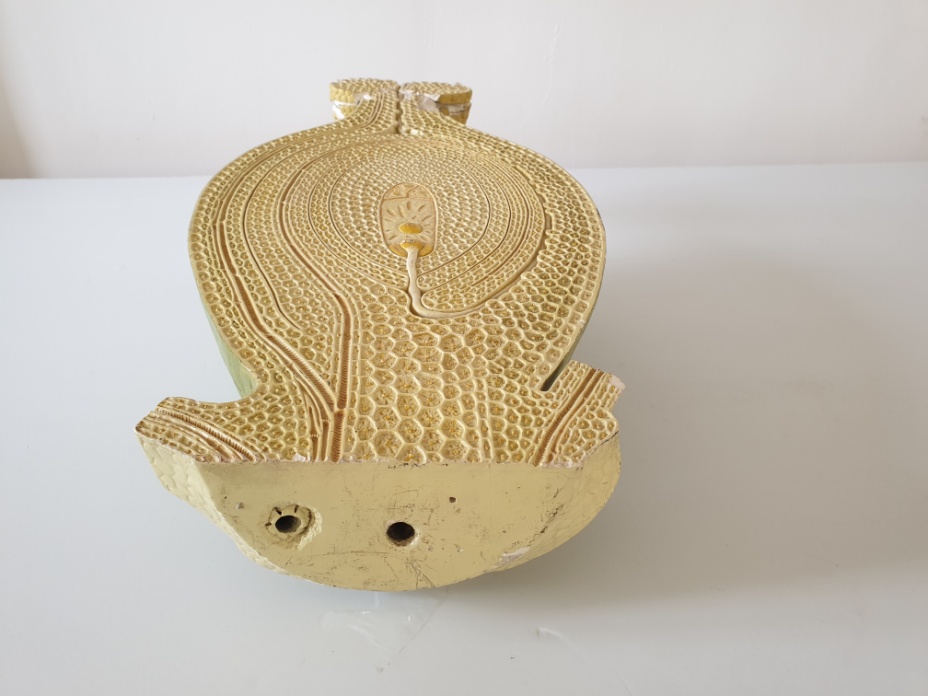 MODELOS BOTÁNICOS
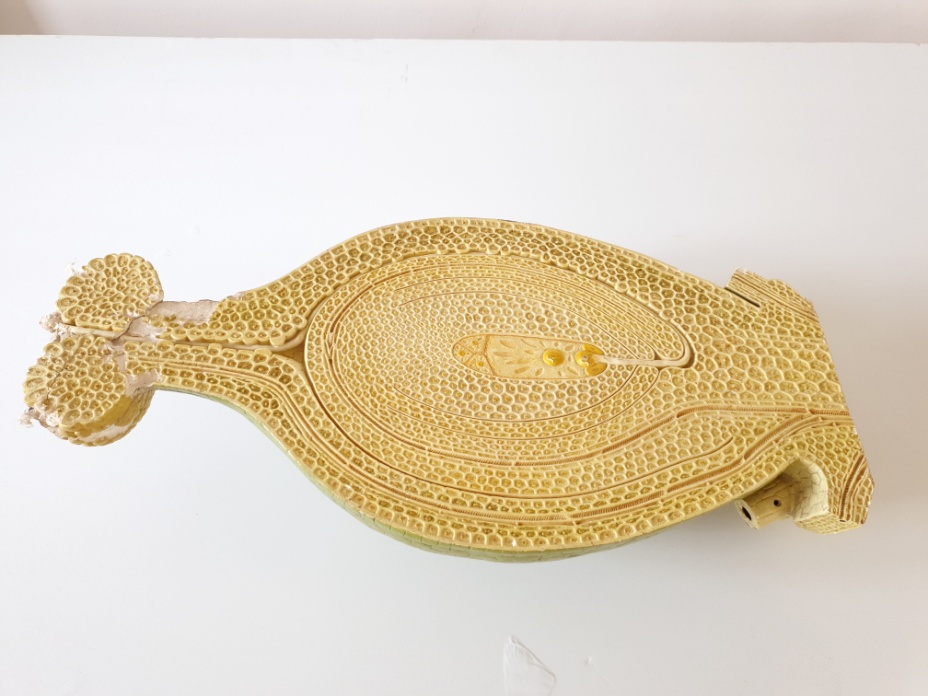 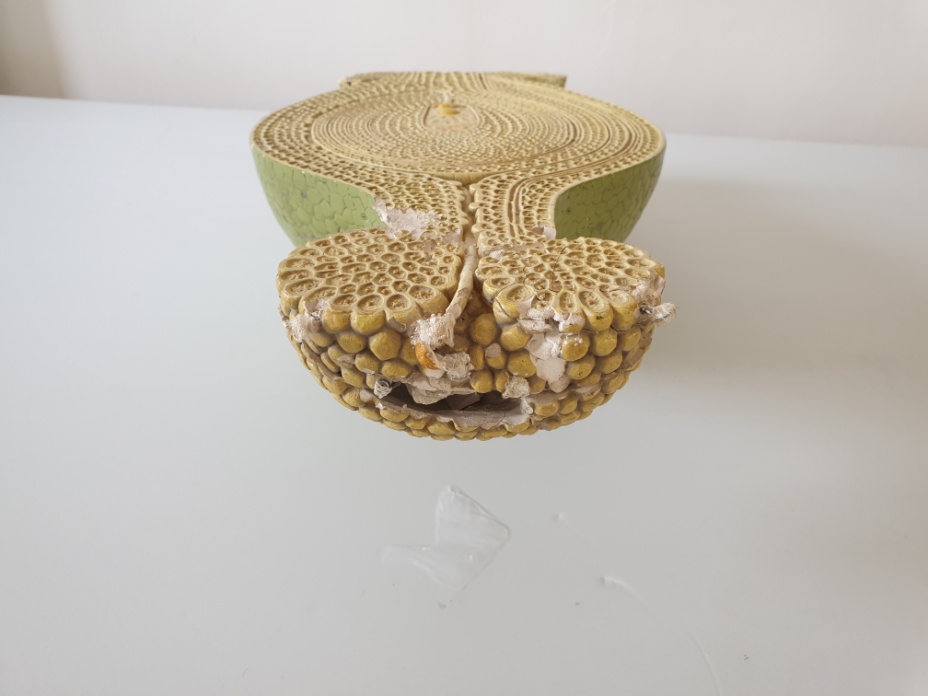 GINECEO
D
I
D
Á
C
T
I
C
O
S
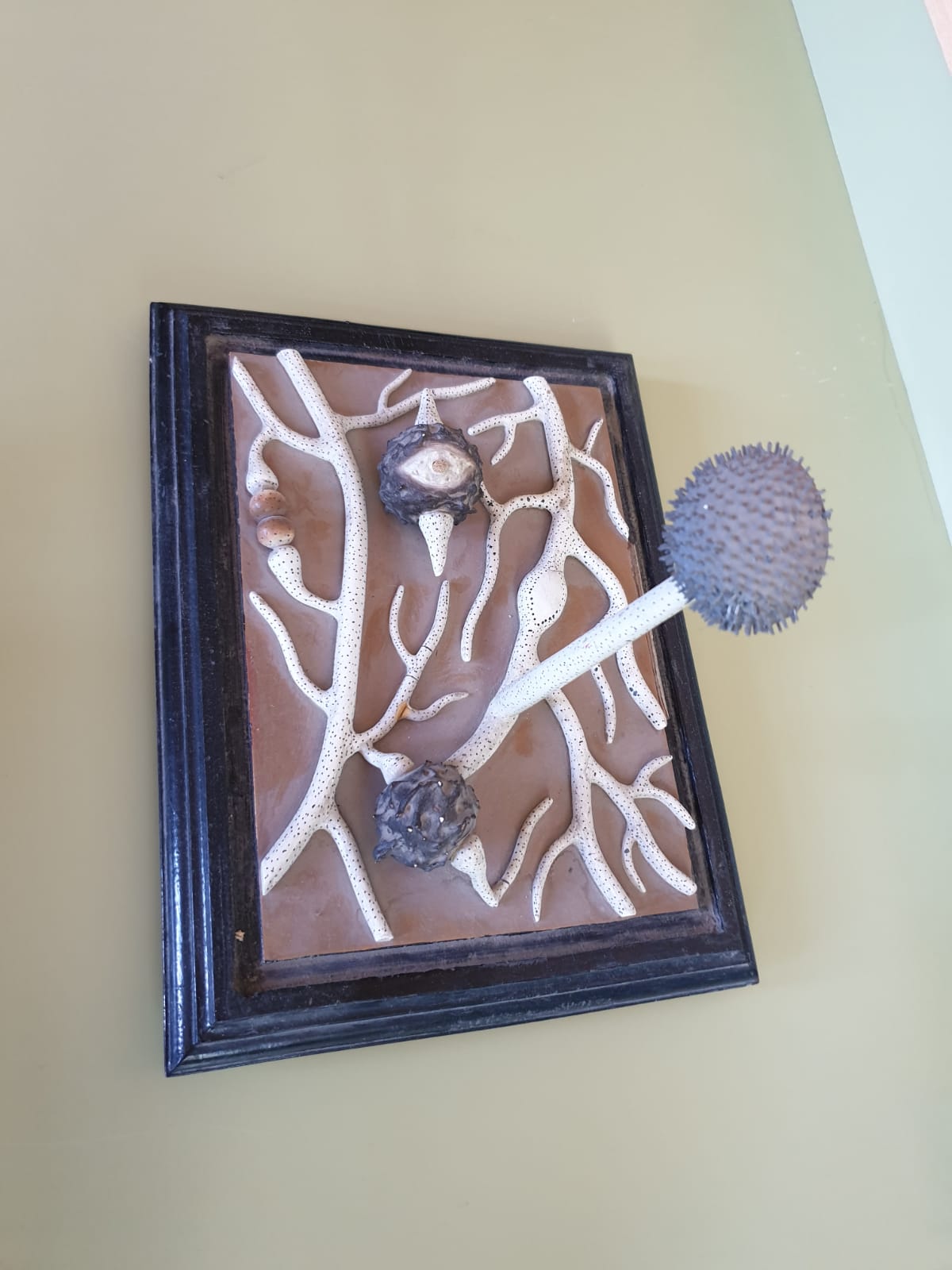 MODELOS
Láminas de botánica
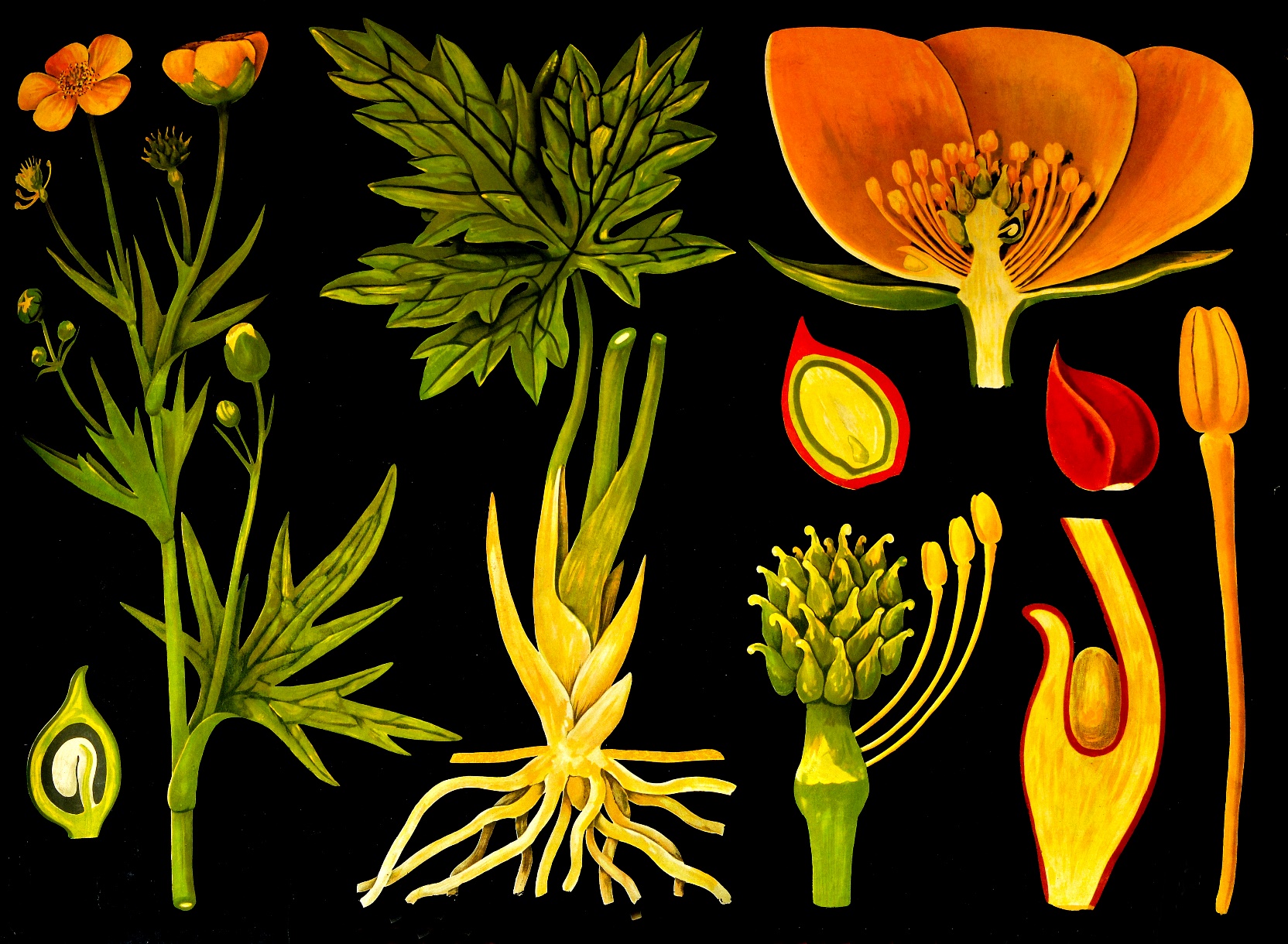 BOTÁN
ICOS
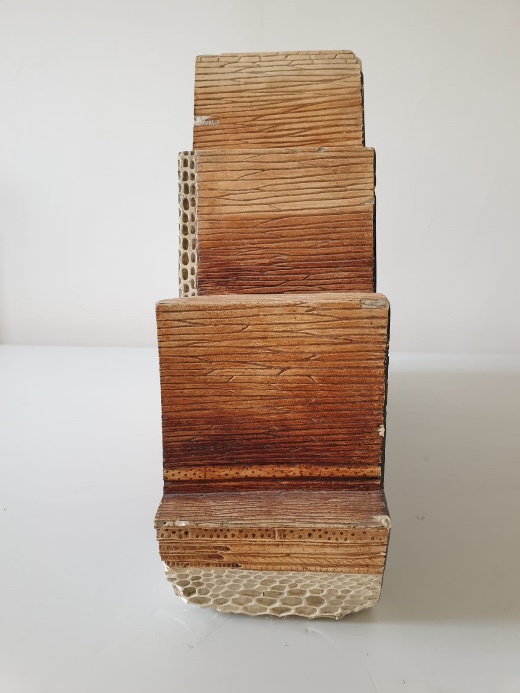 M  O  D  E  L  O  S
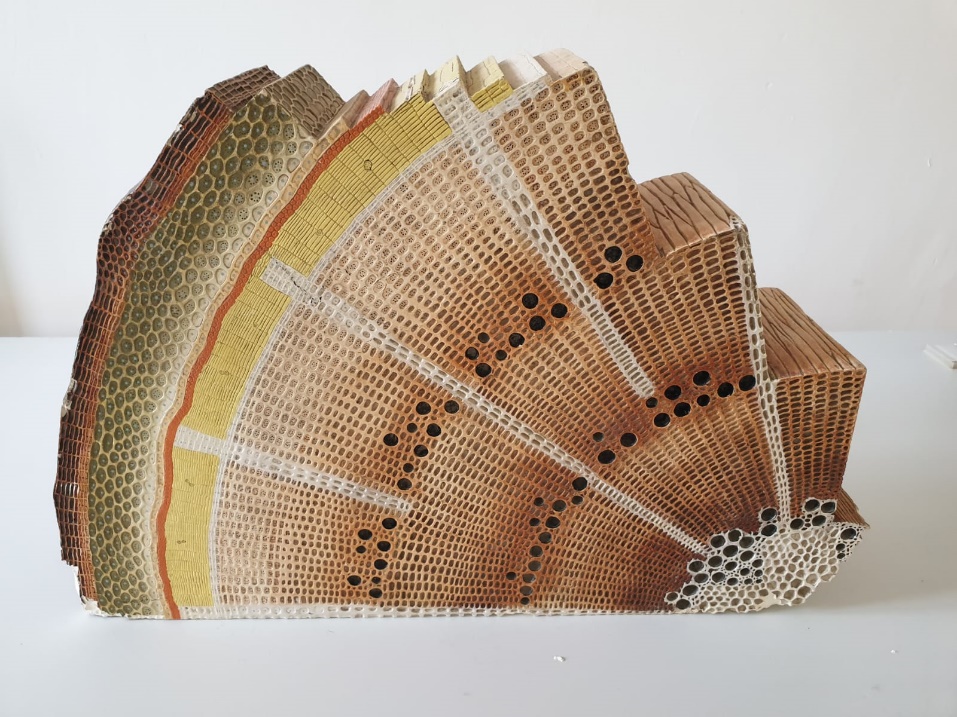 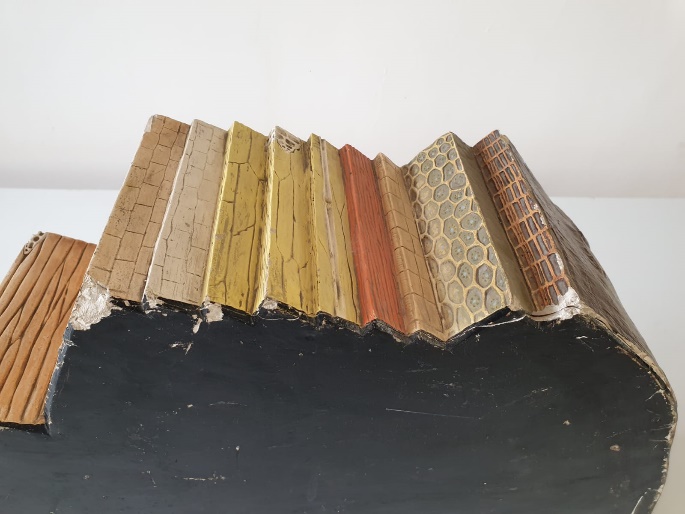 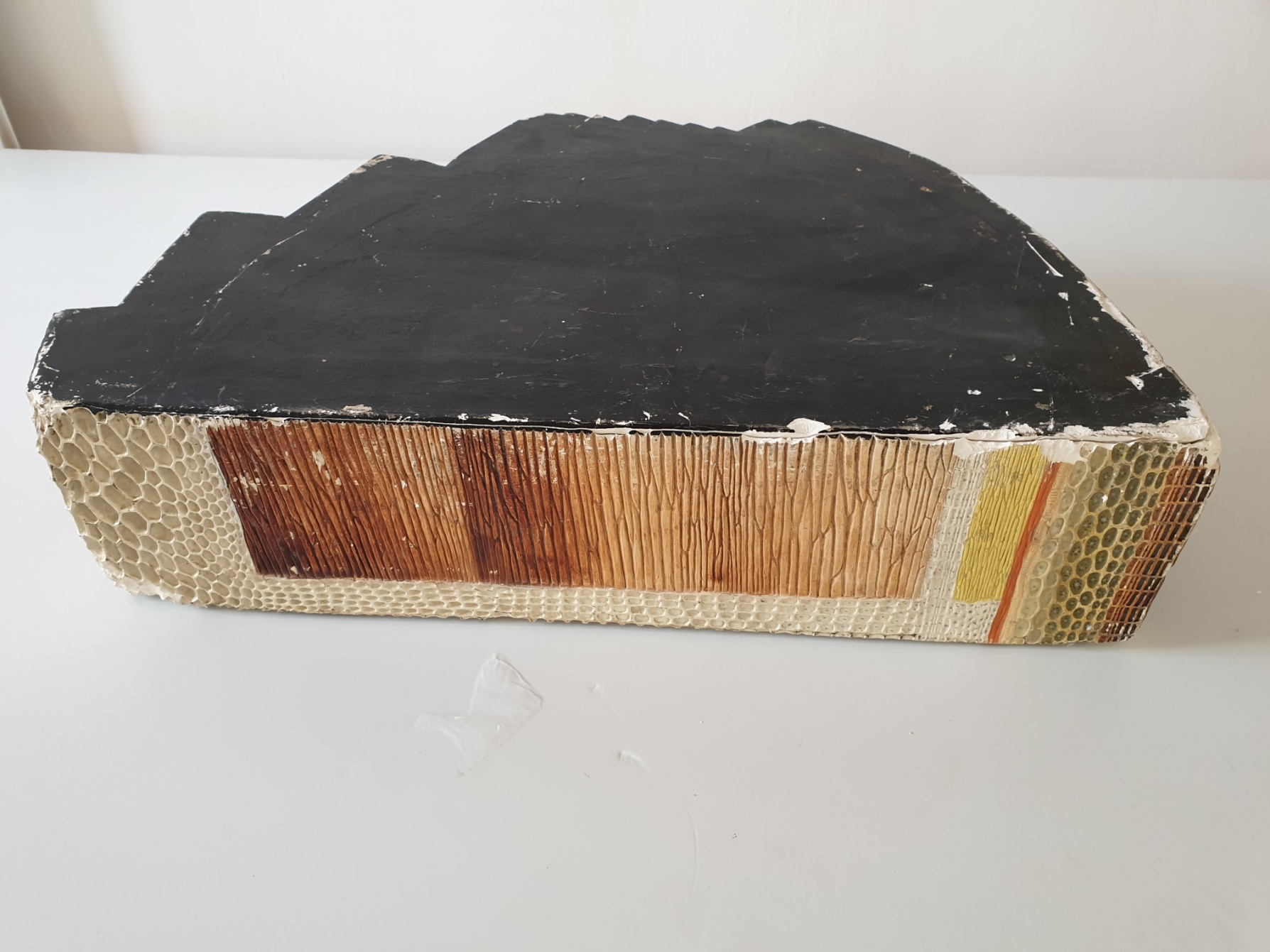 BOTÁNICOS
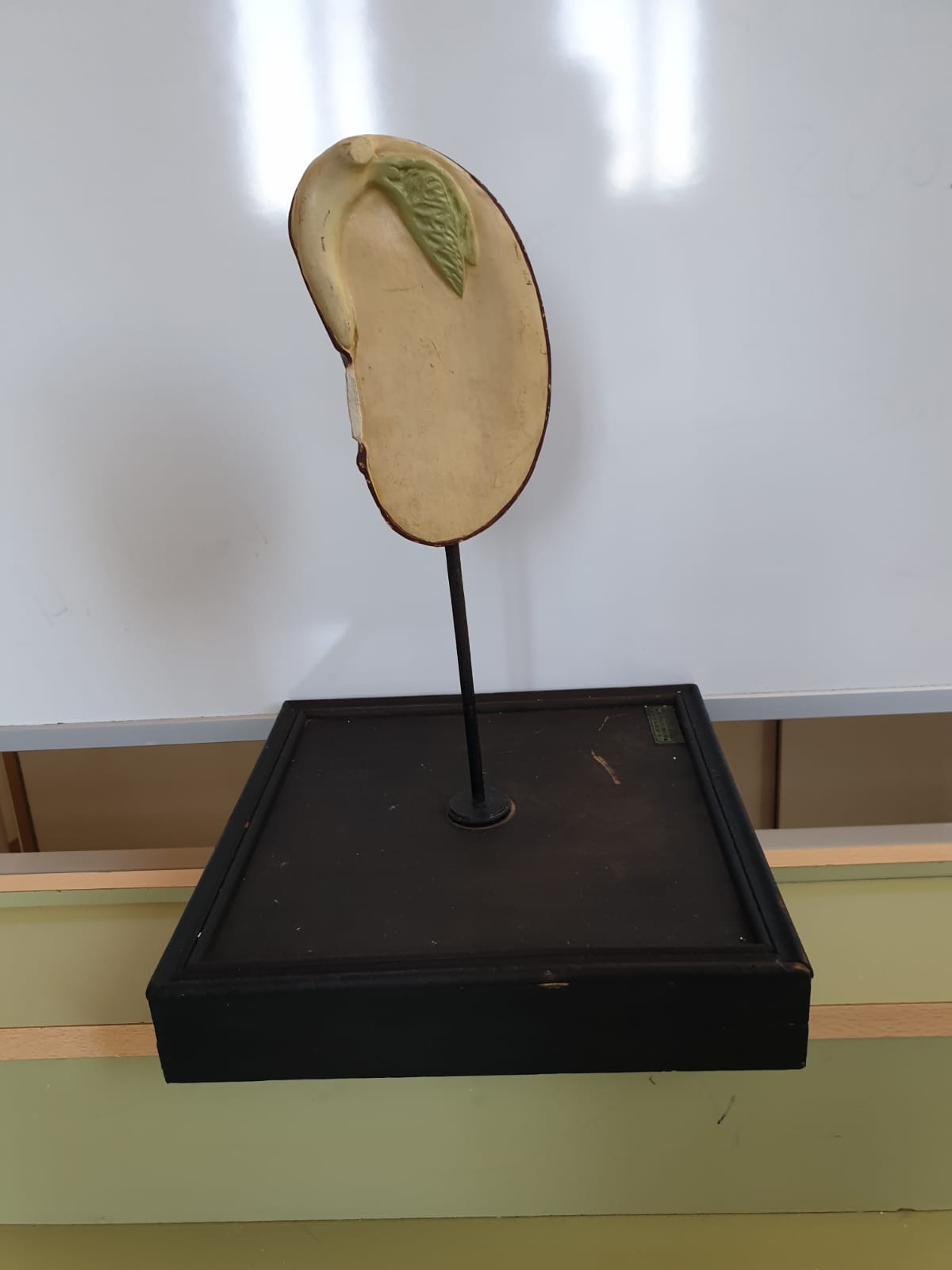 MODELOS
Láminas de botánica
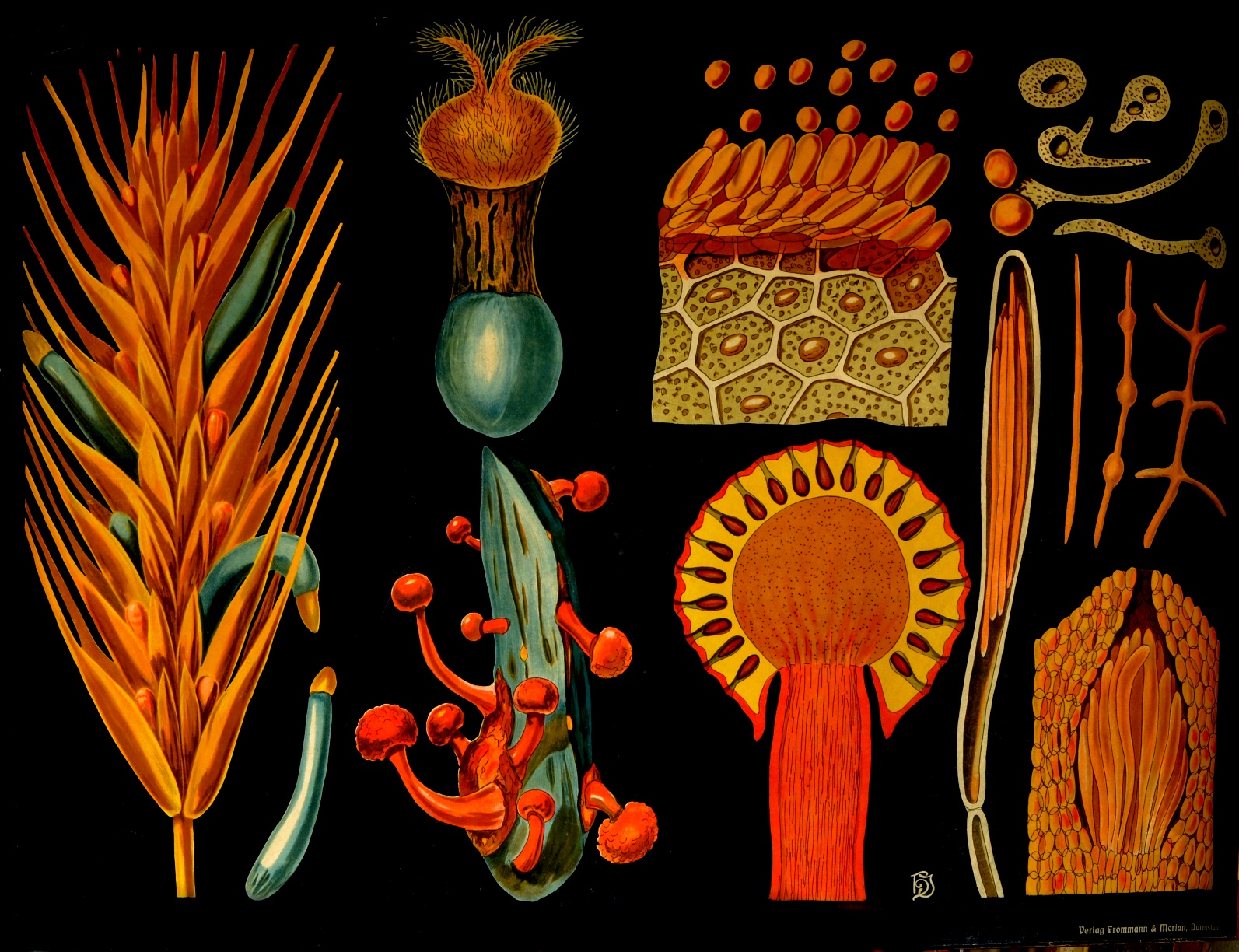 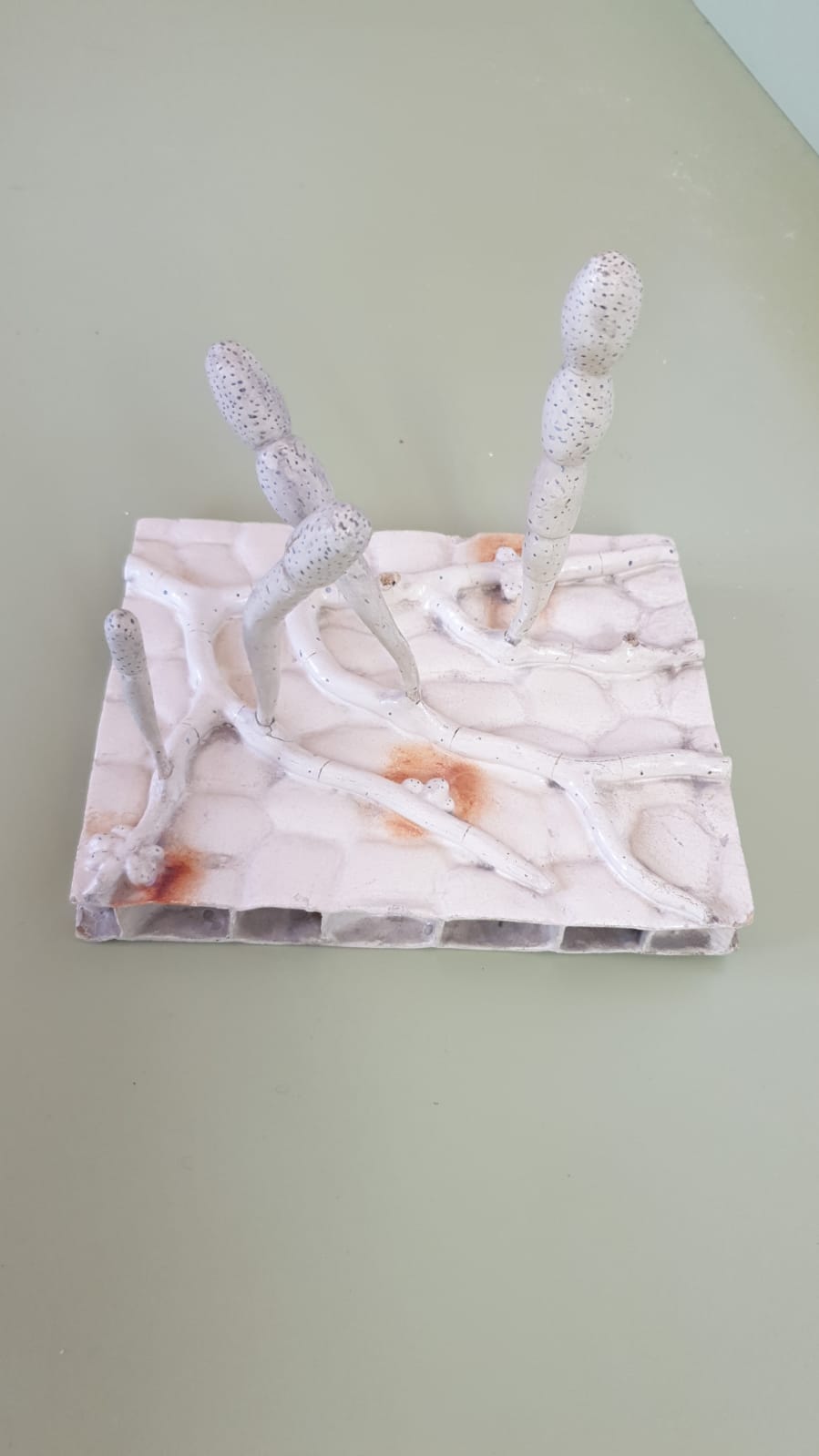 D
I
D
Á
C
T
I
C
O
S
MODELOS
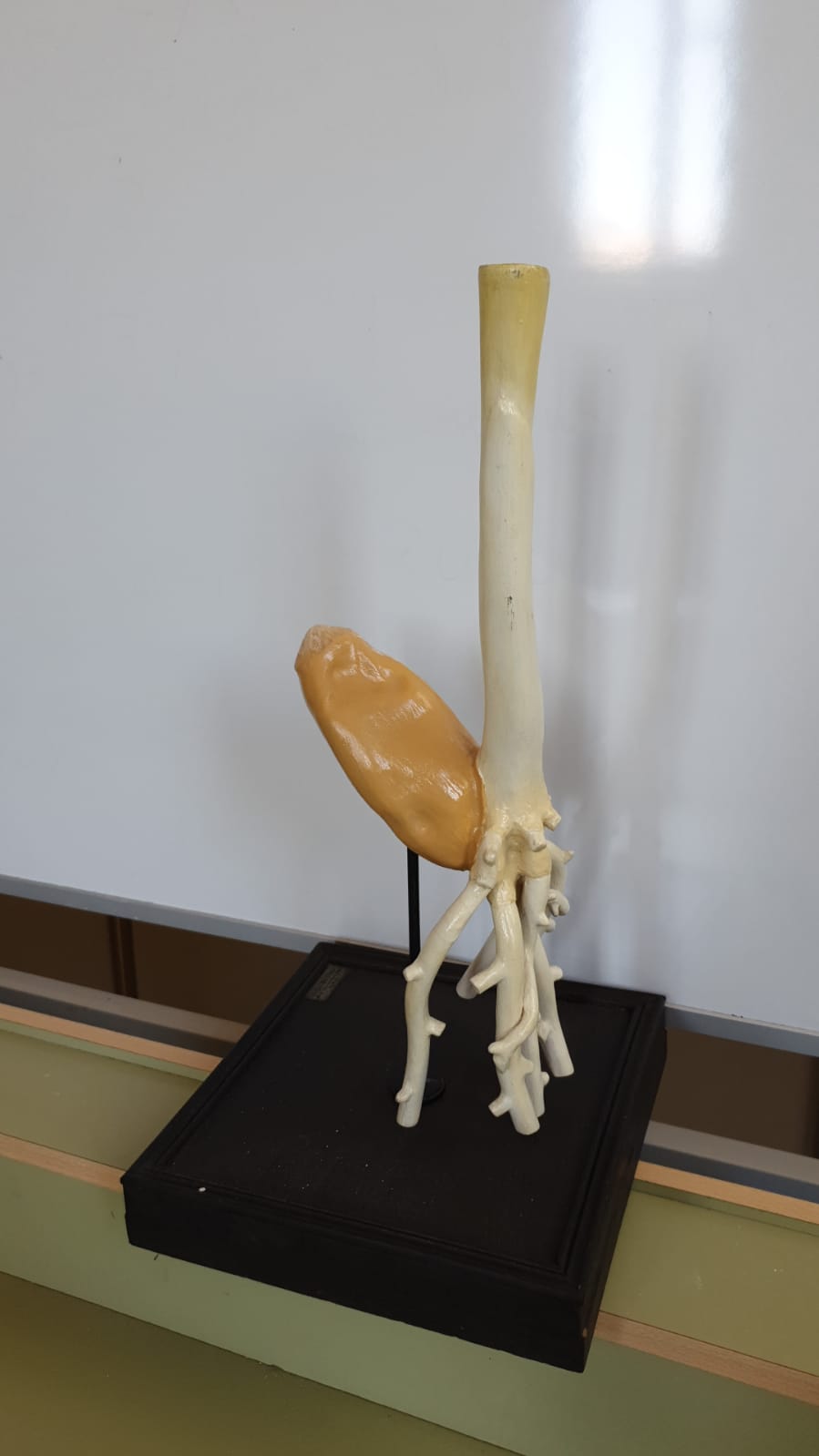 BOTÁNICOS
MODELOS
BOTÁNICOS
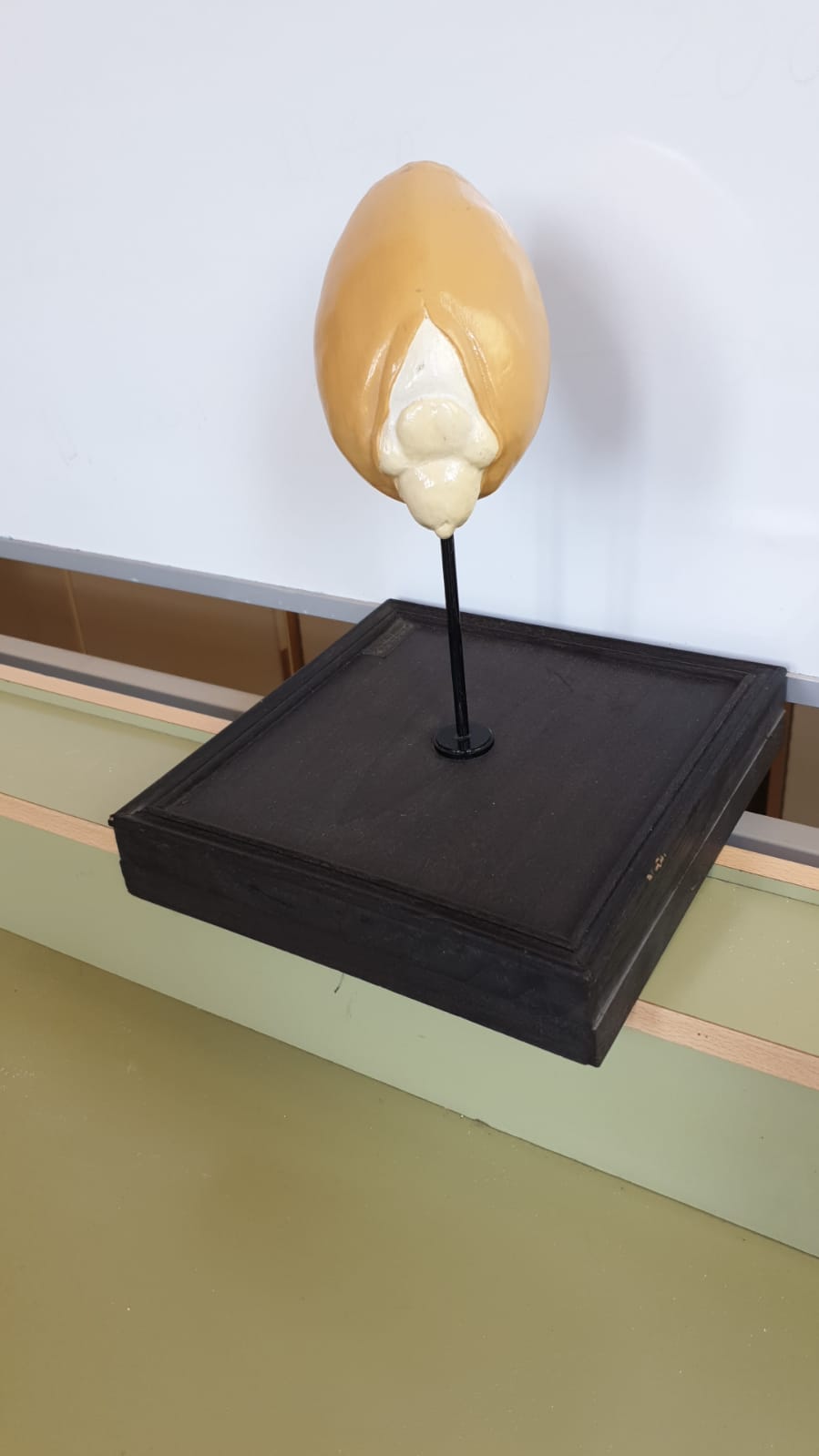 MODELOS
Láminas de botánica
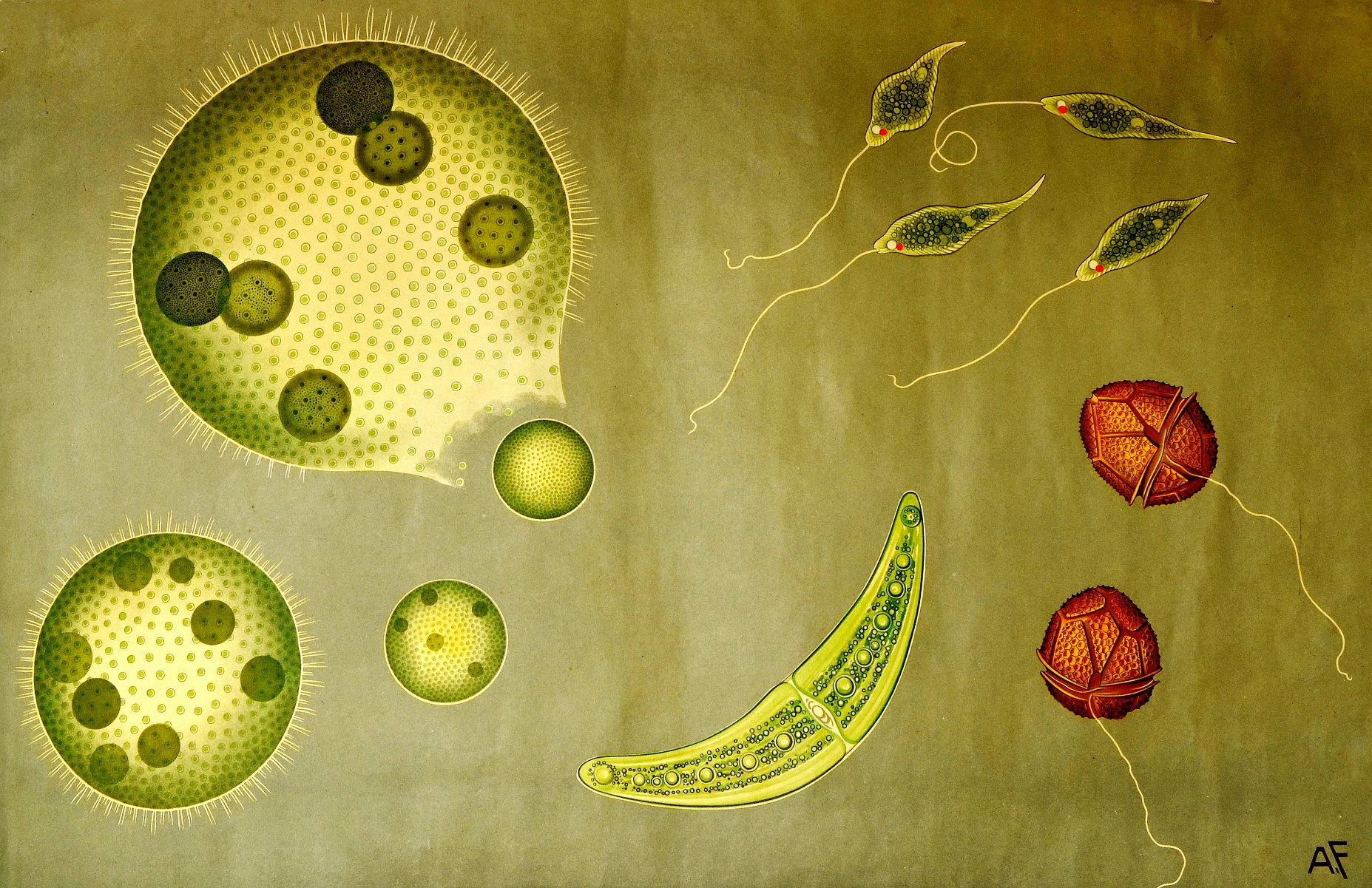 BOTÁNICOS
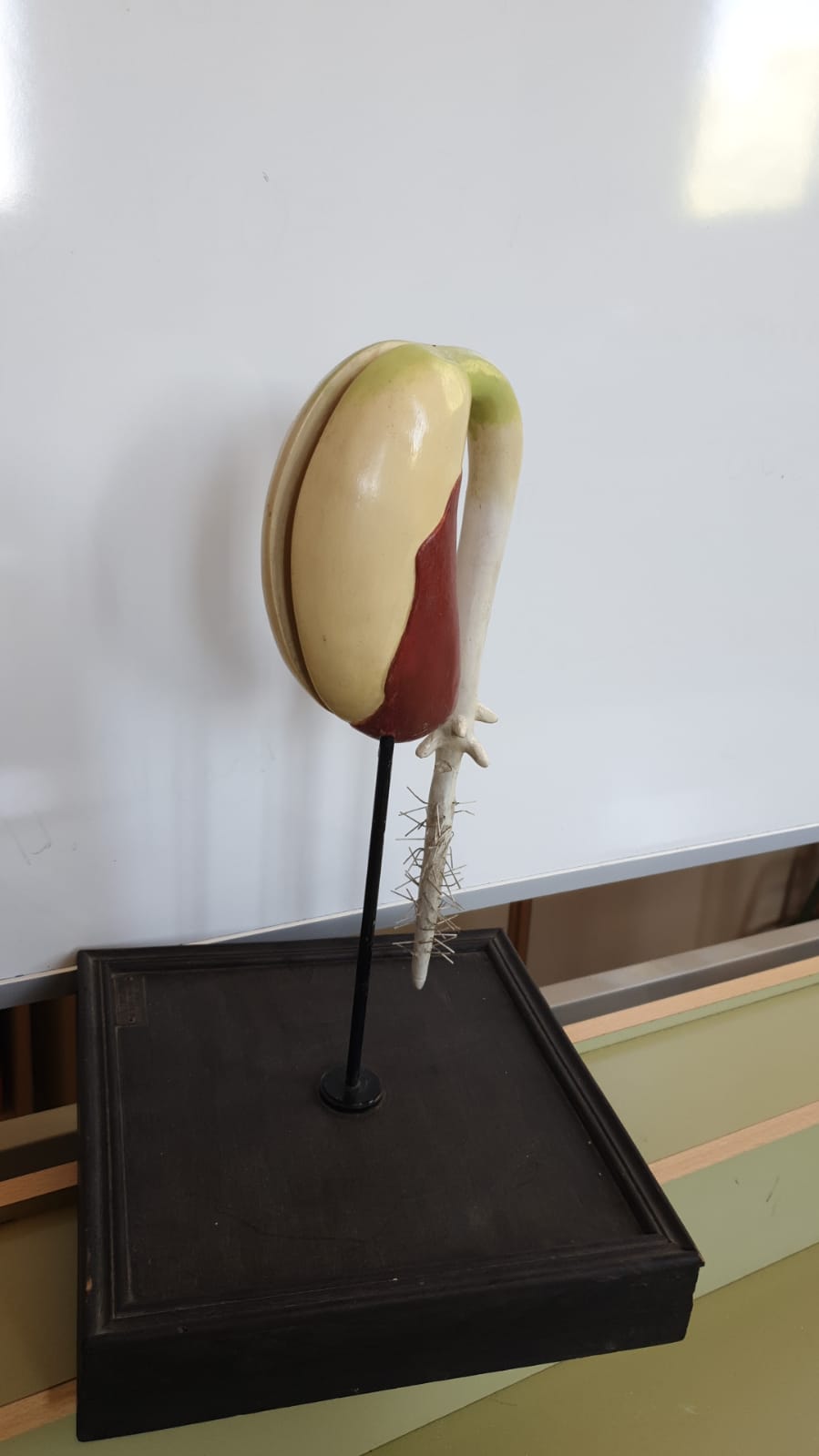 MODELOS
BOTÁNICOS
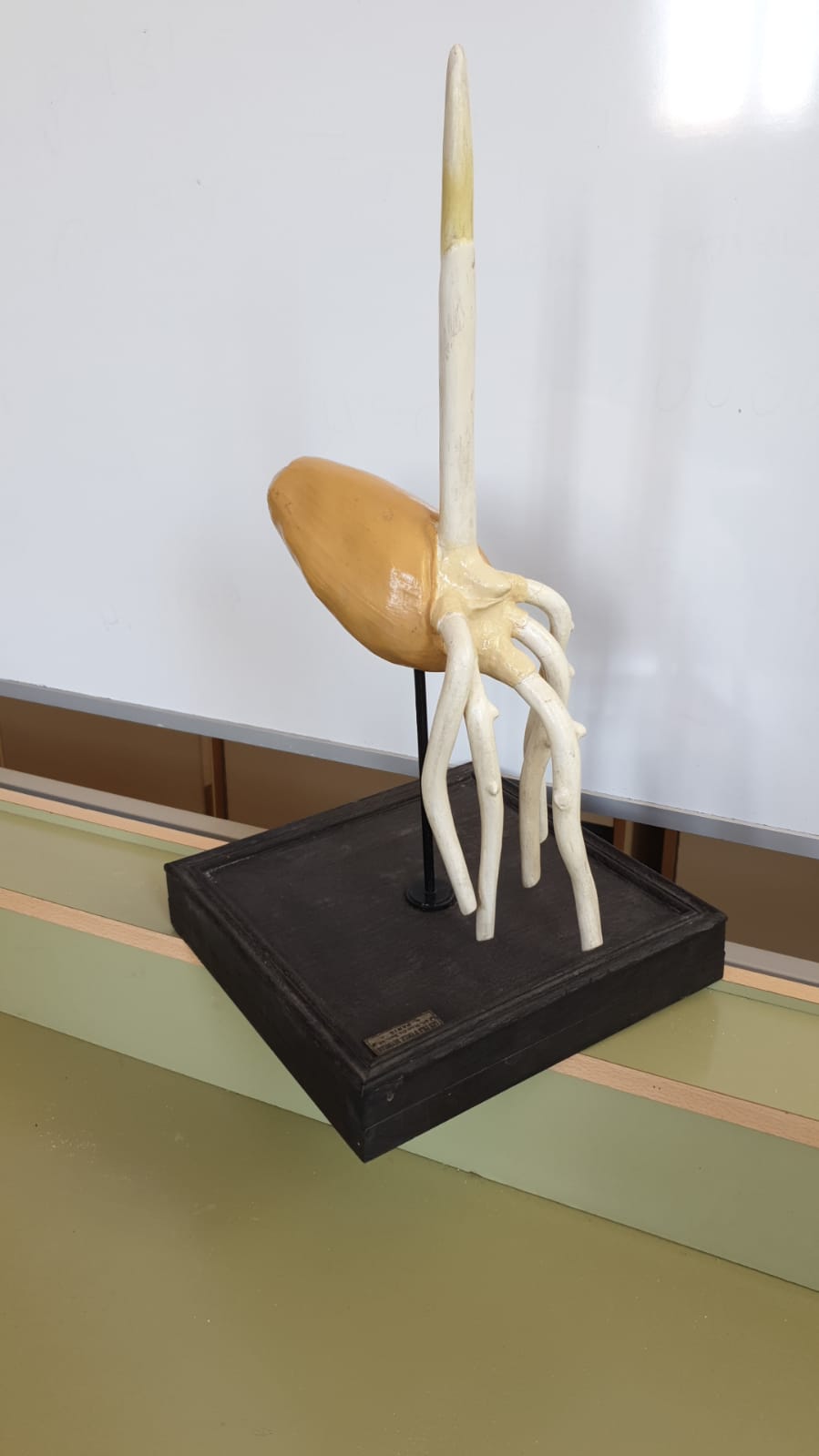 MODELOS
BOTÁNICOS
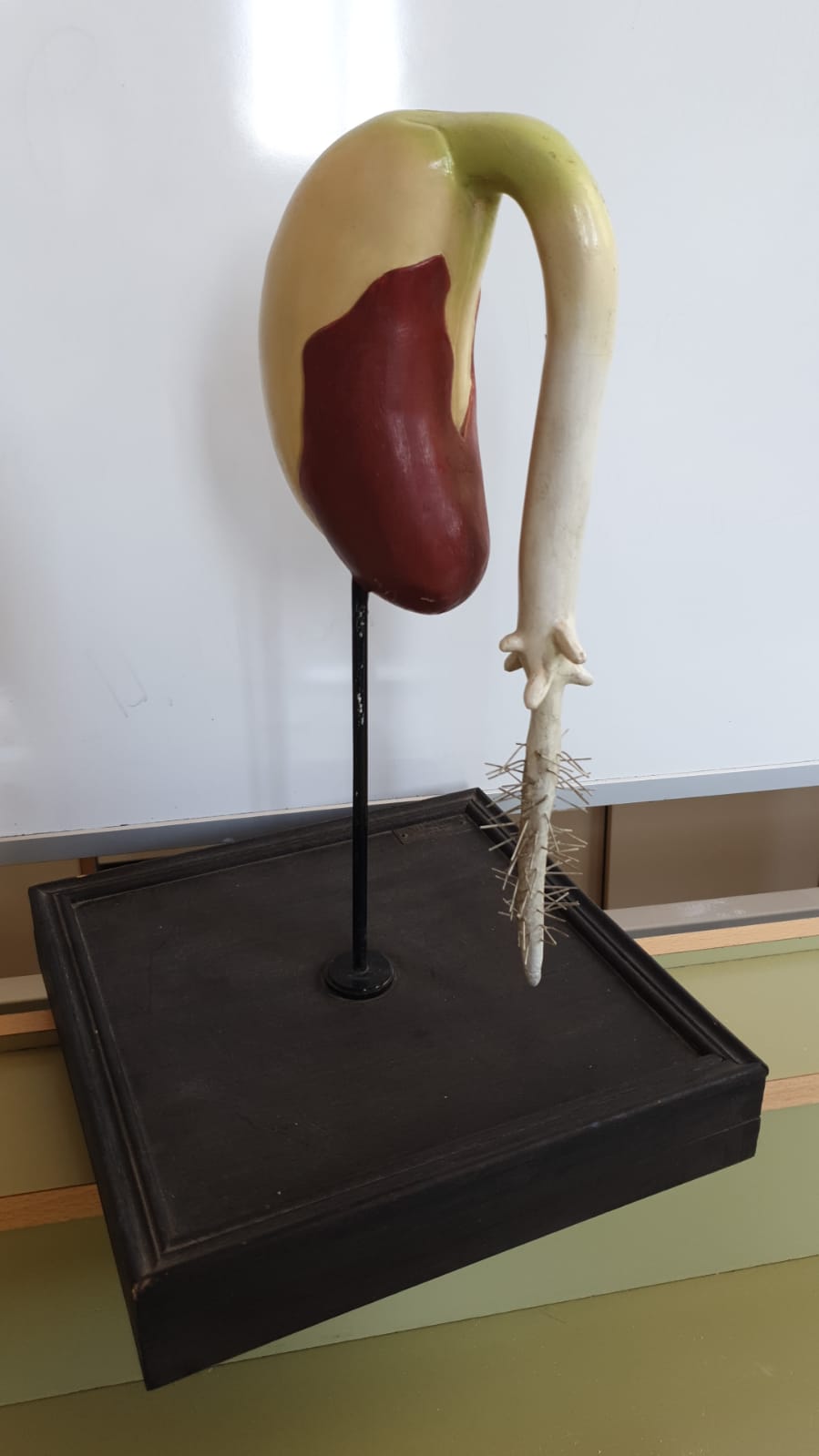 MODELOS
Láminas de botánica
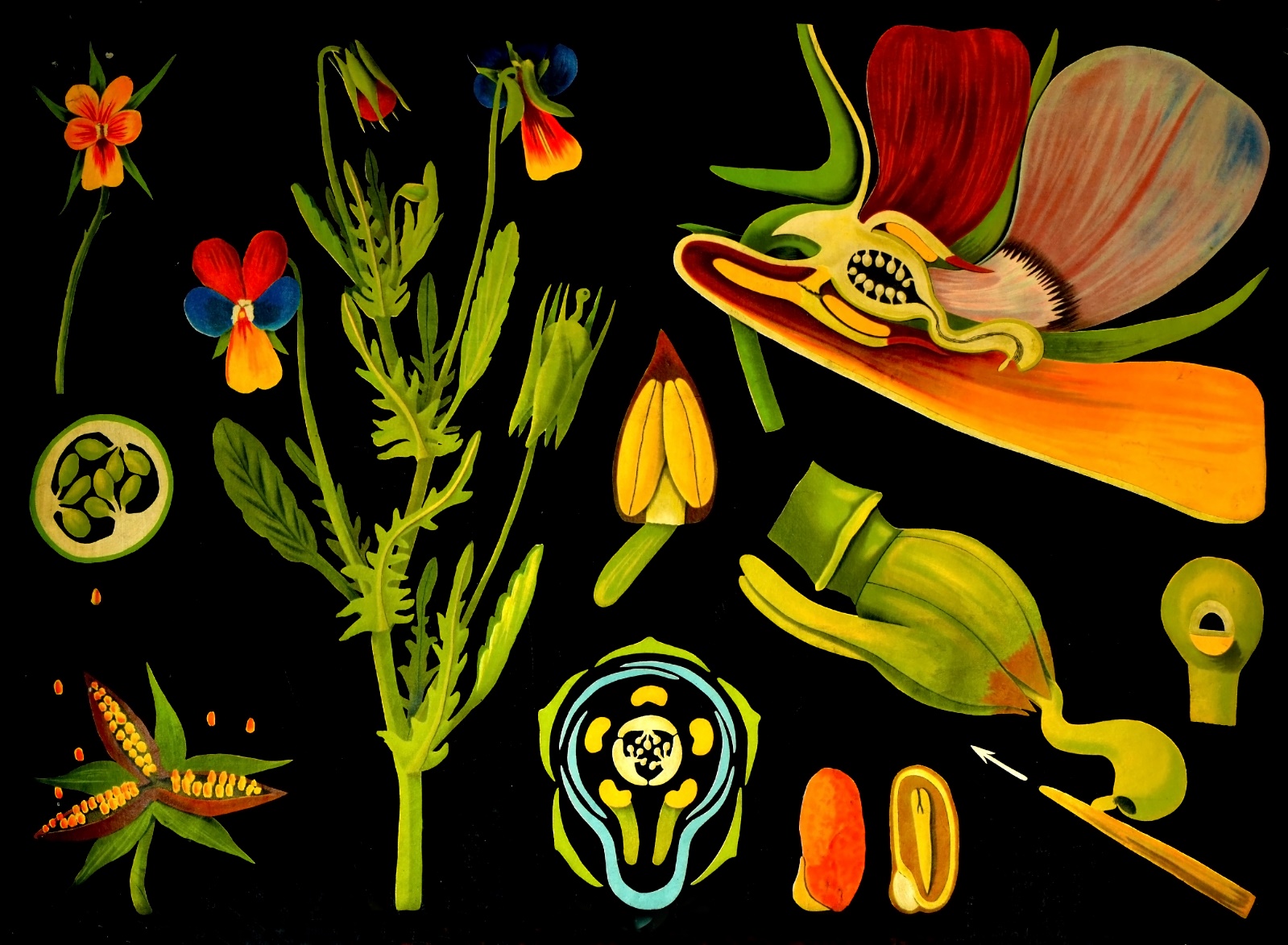 BOTÁNICOS
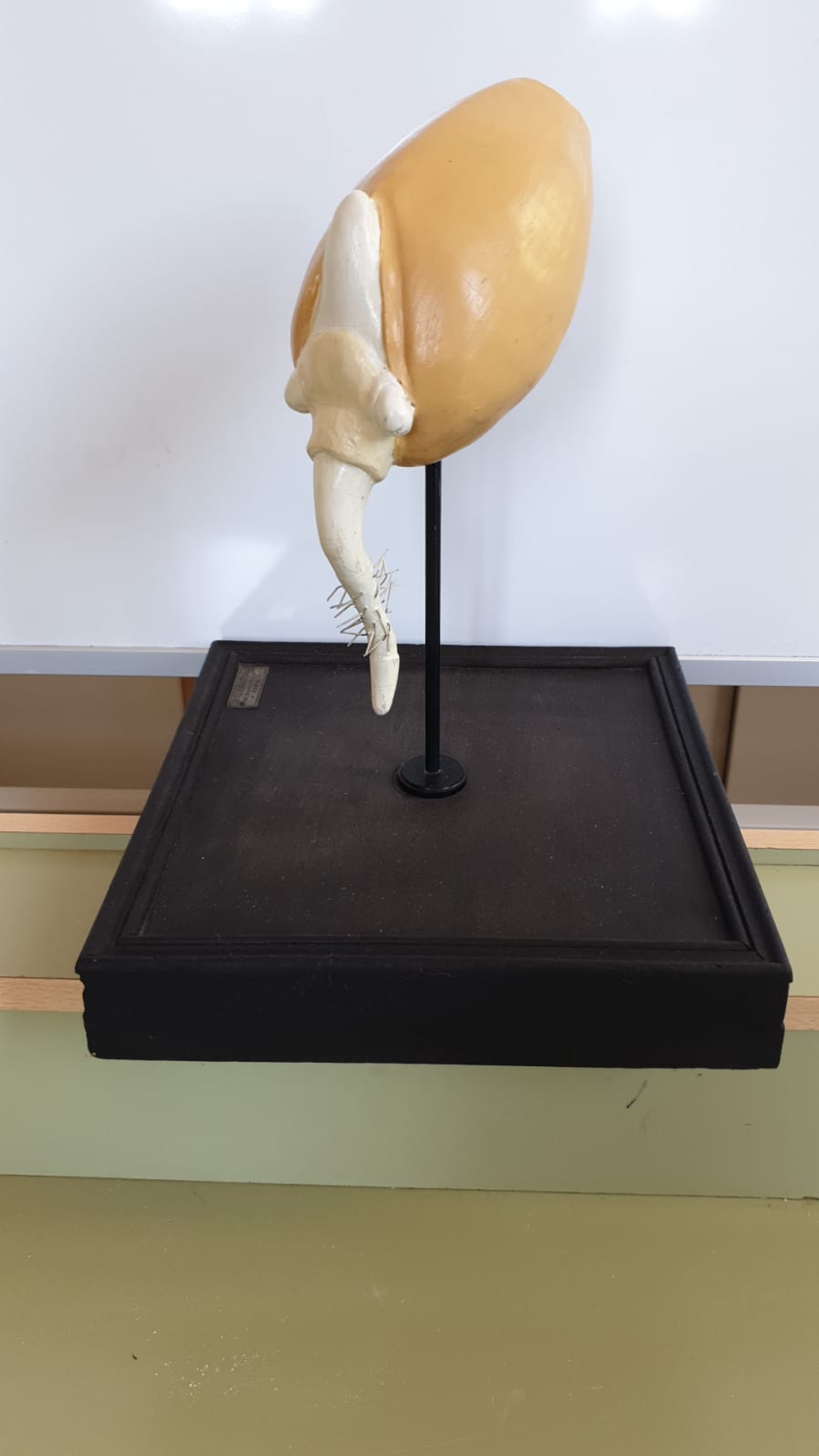 MODELOS
BOTÁNICOS
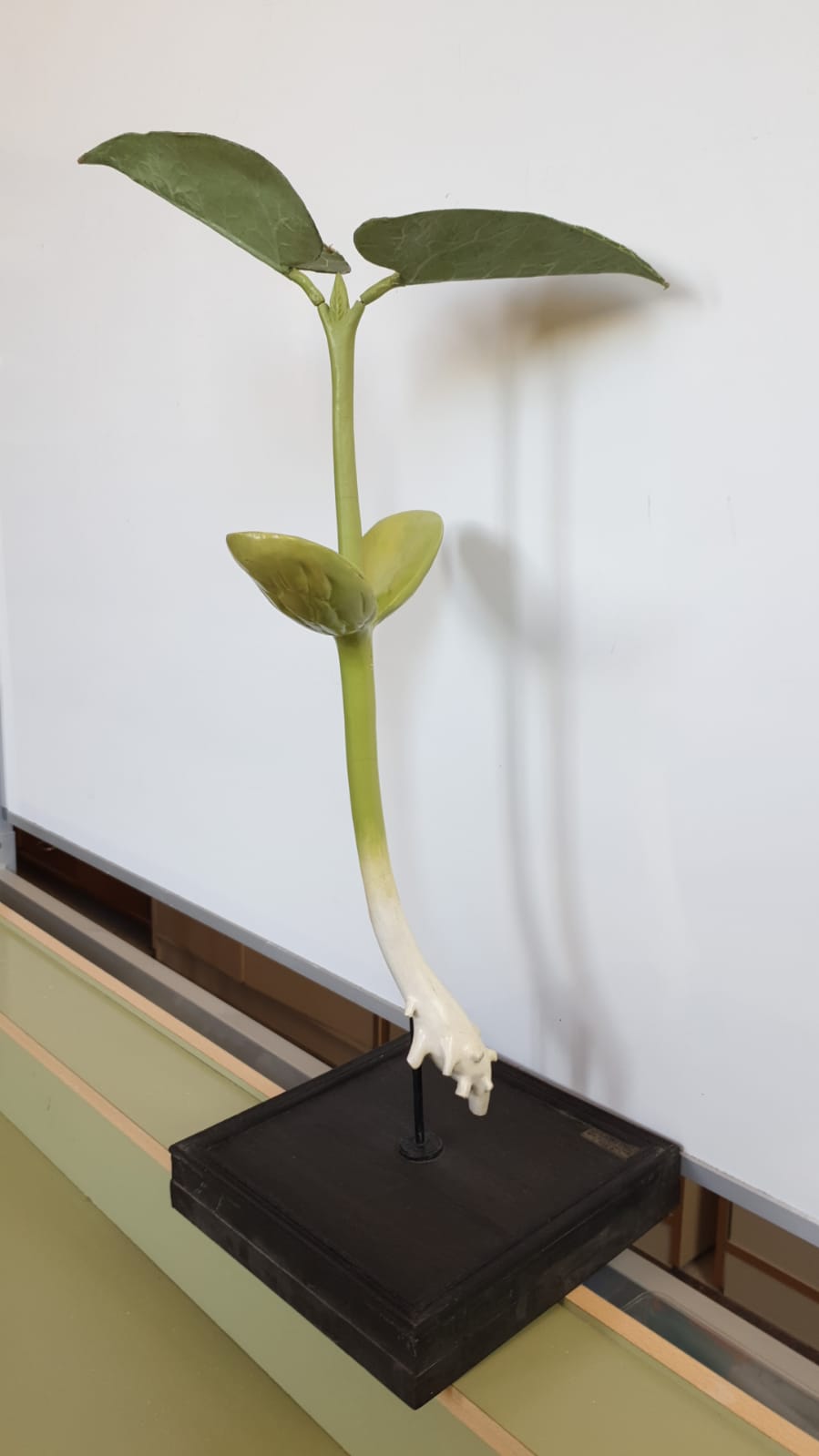 MODELOS
BOTÁNICOS
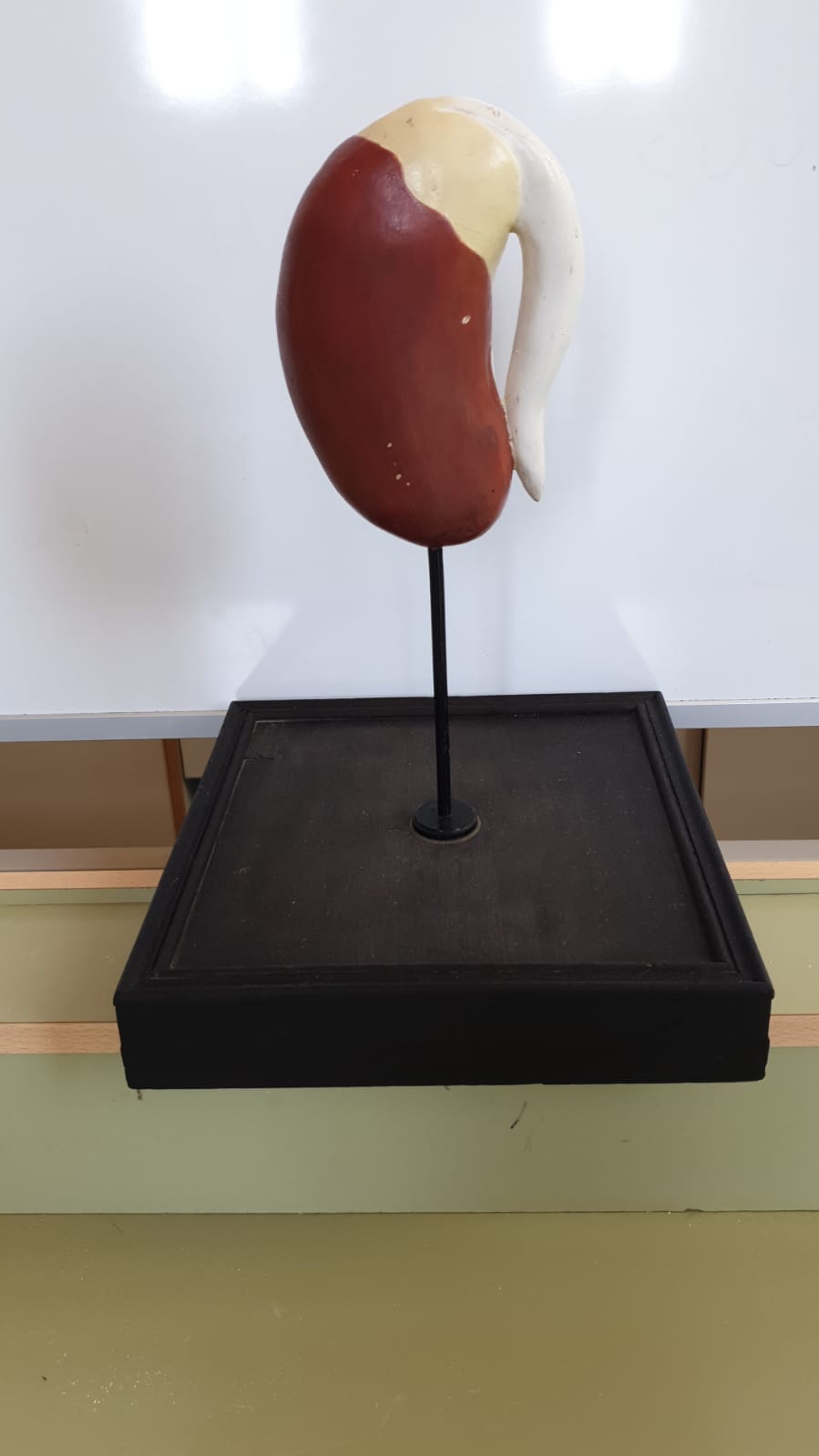 MODELOS
Láminas de botánica
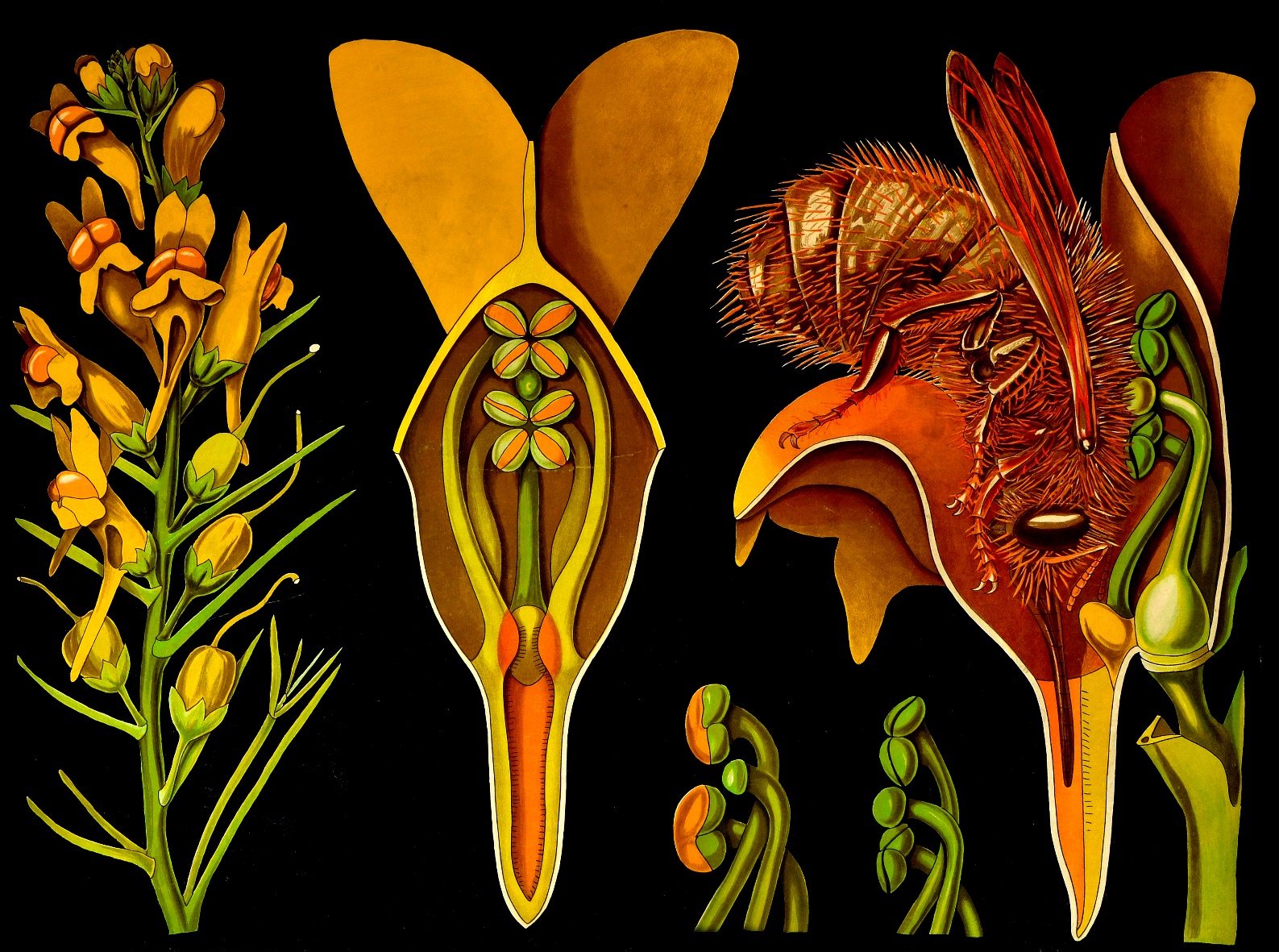 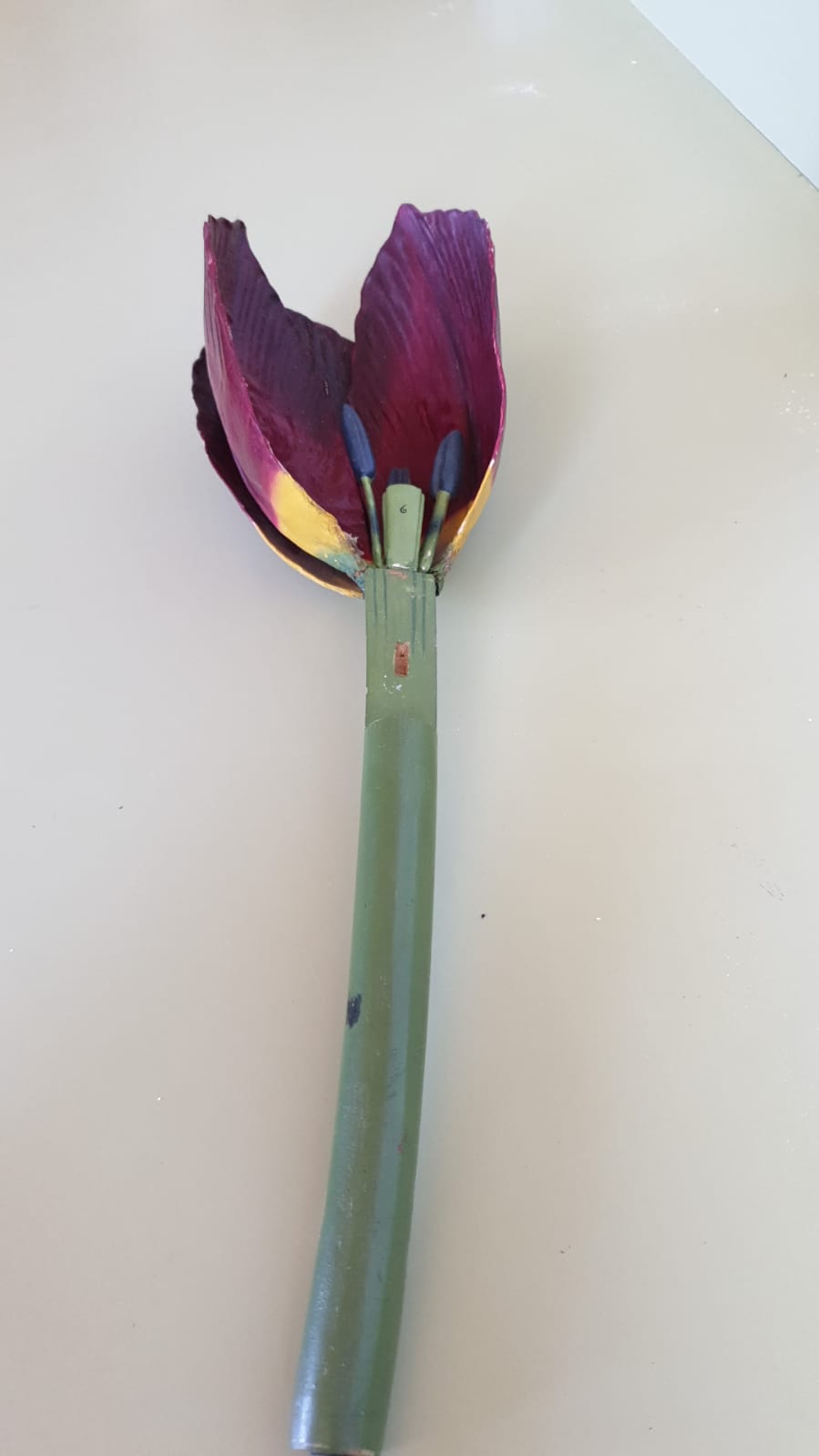 MODELOS
BOTÁNICOS
BOTÁNICOS
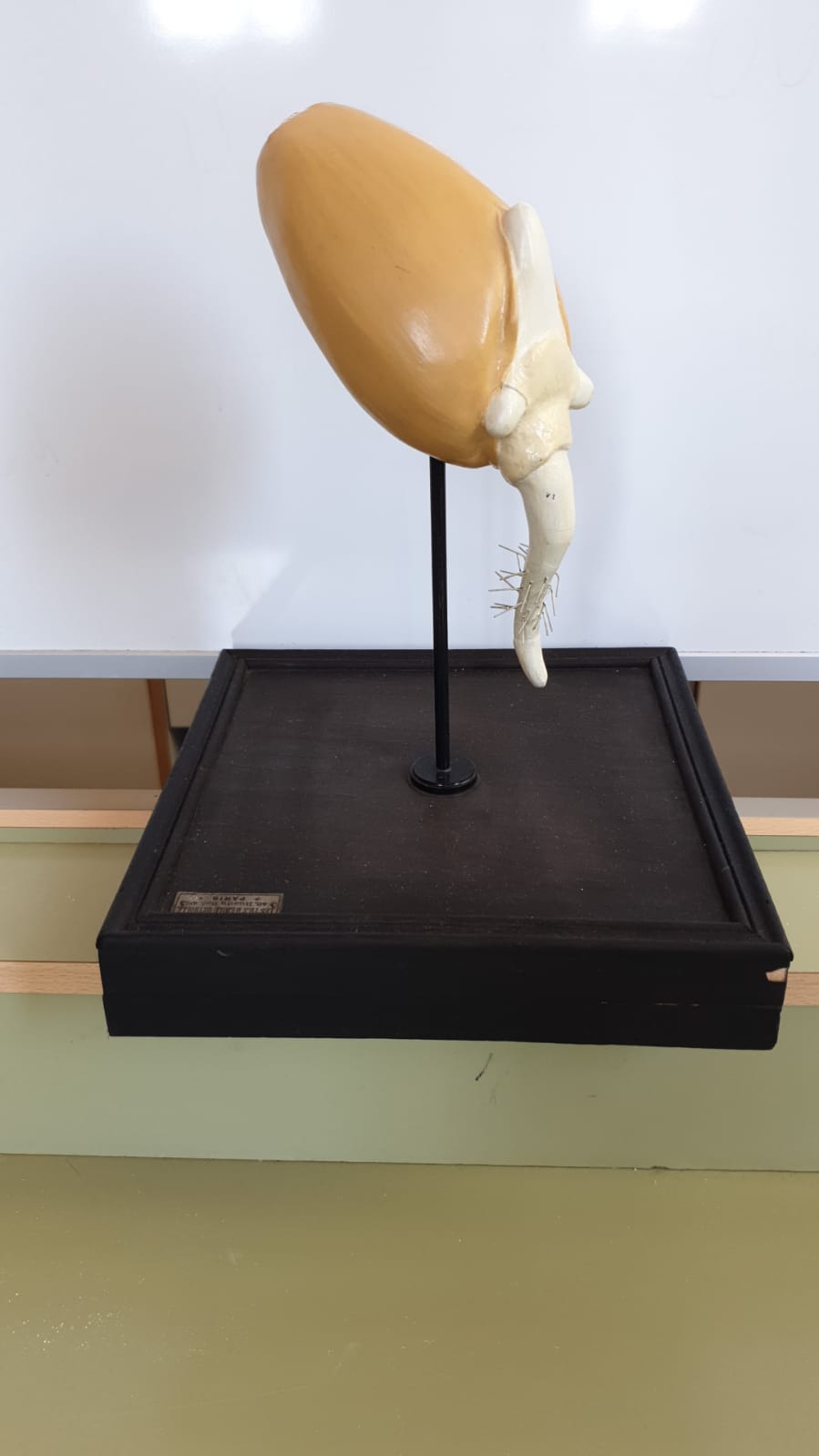 MODELOS
Láminas de botánica
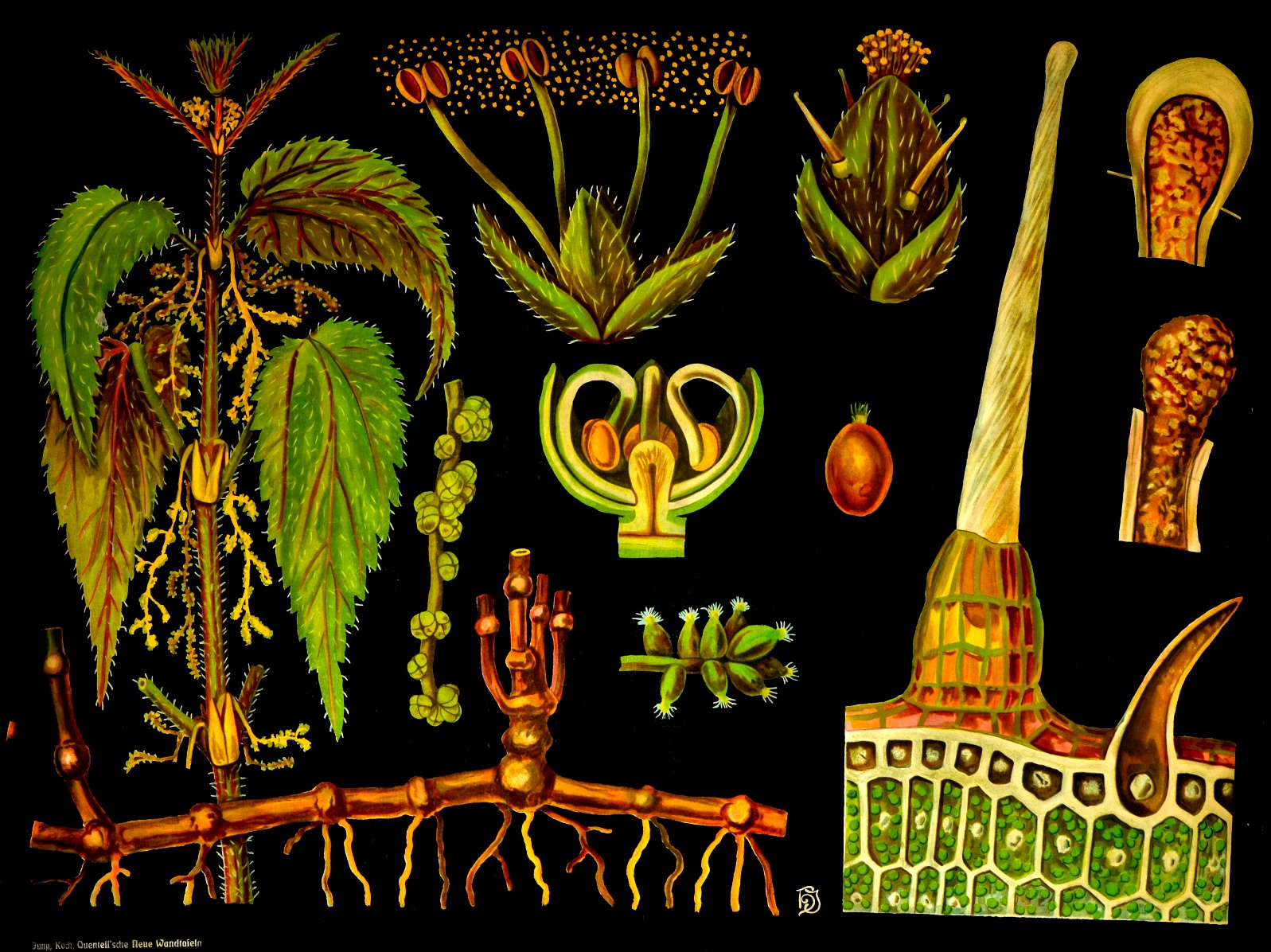 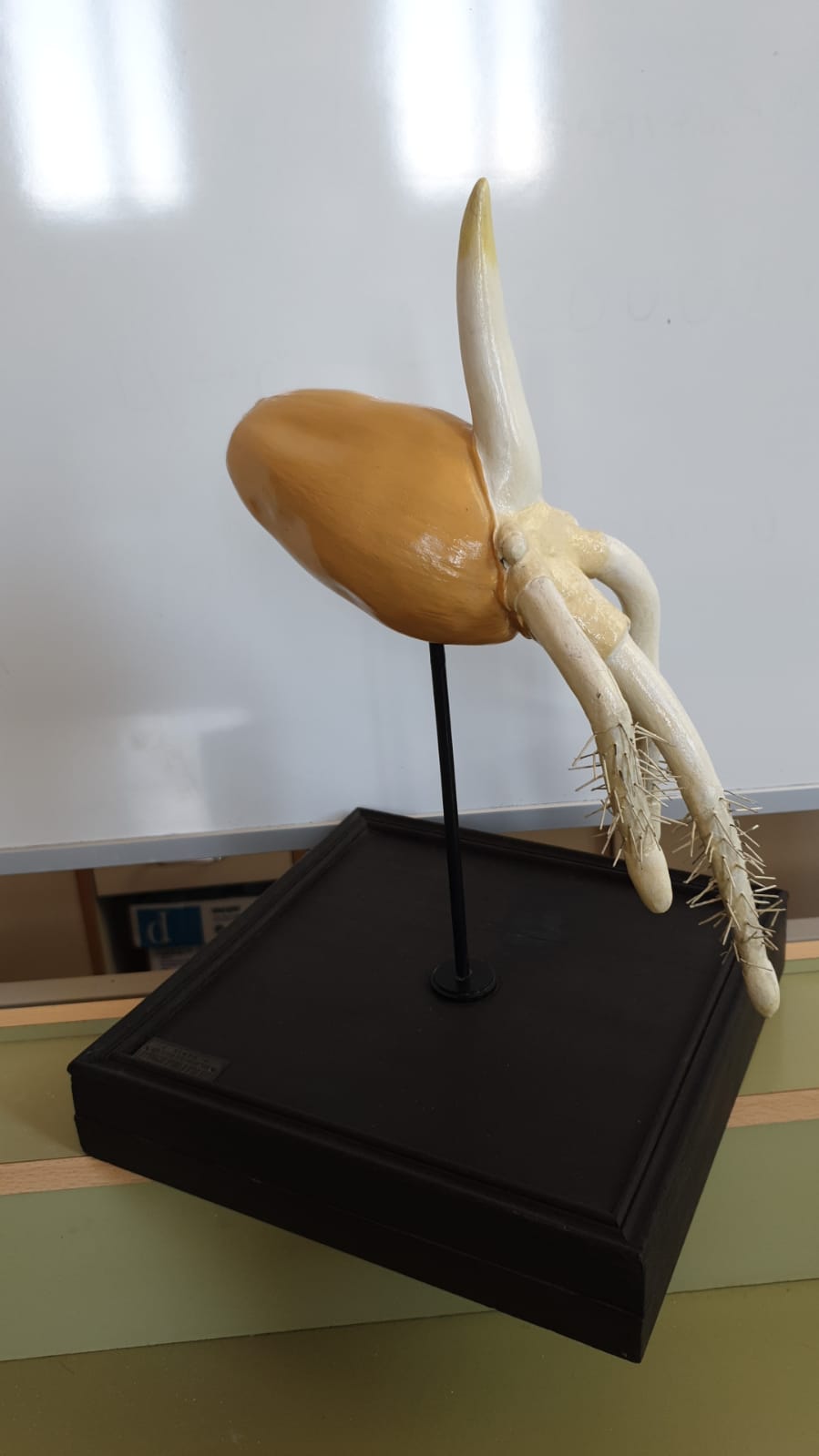 BOTÁNICOS
MODELOS
Láminas de botánica
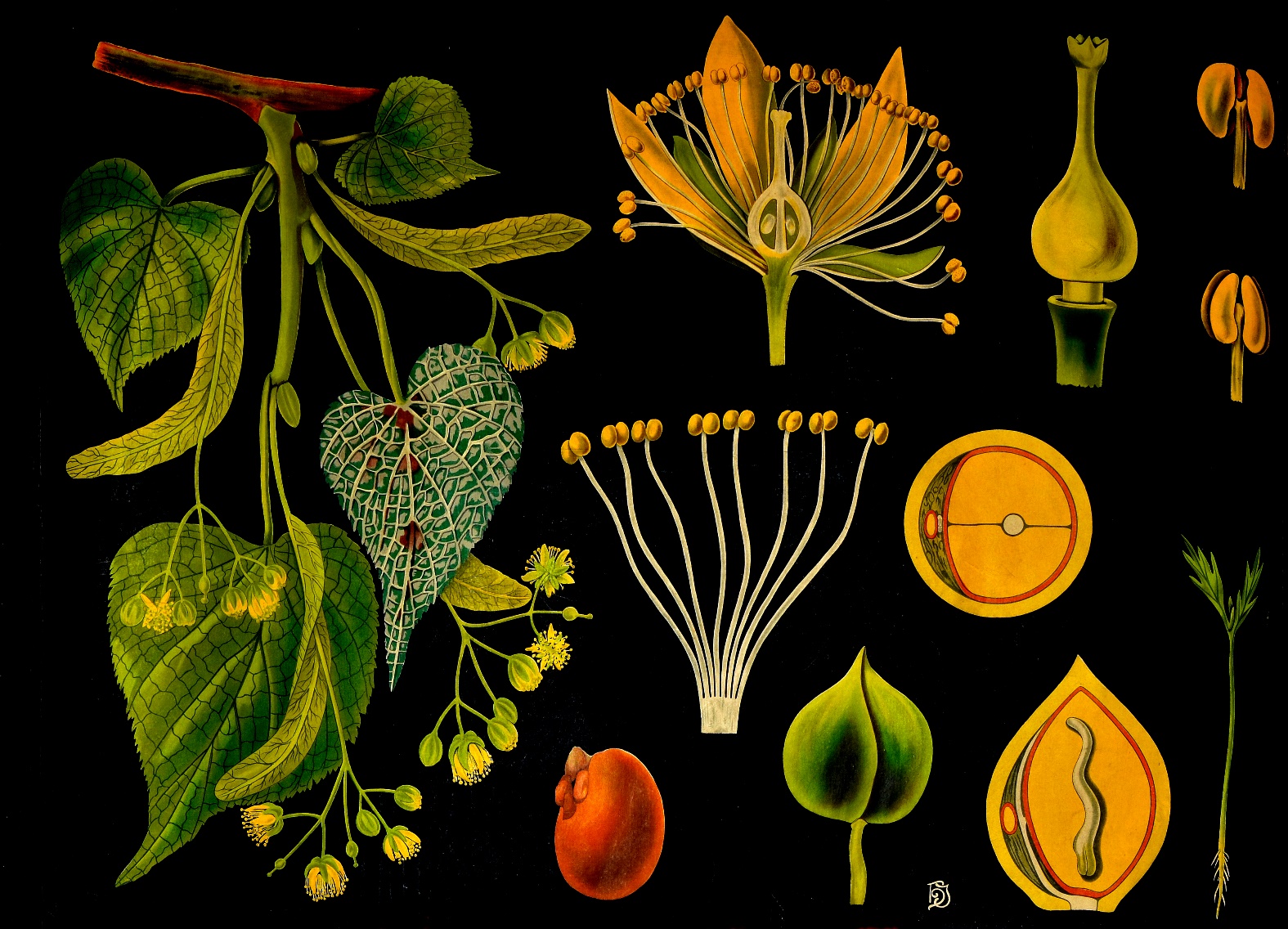 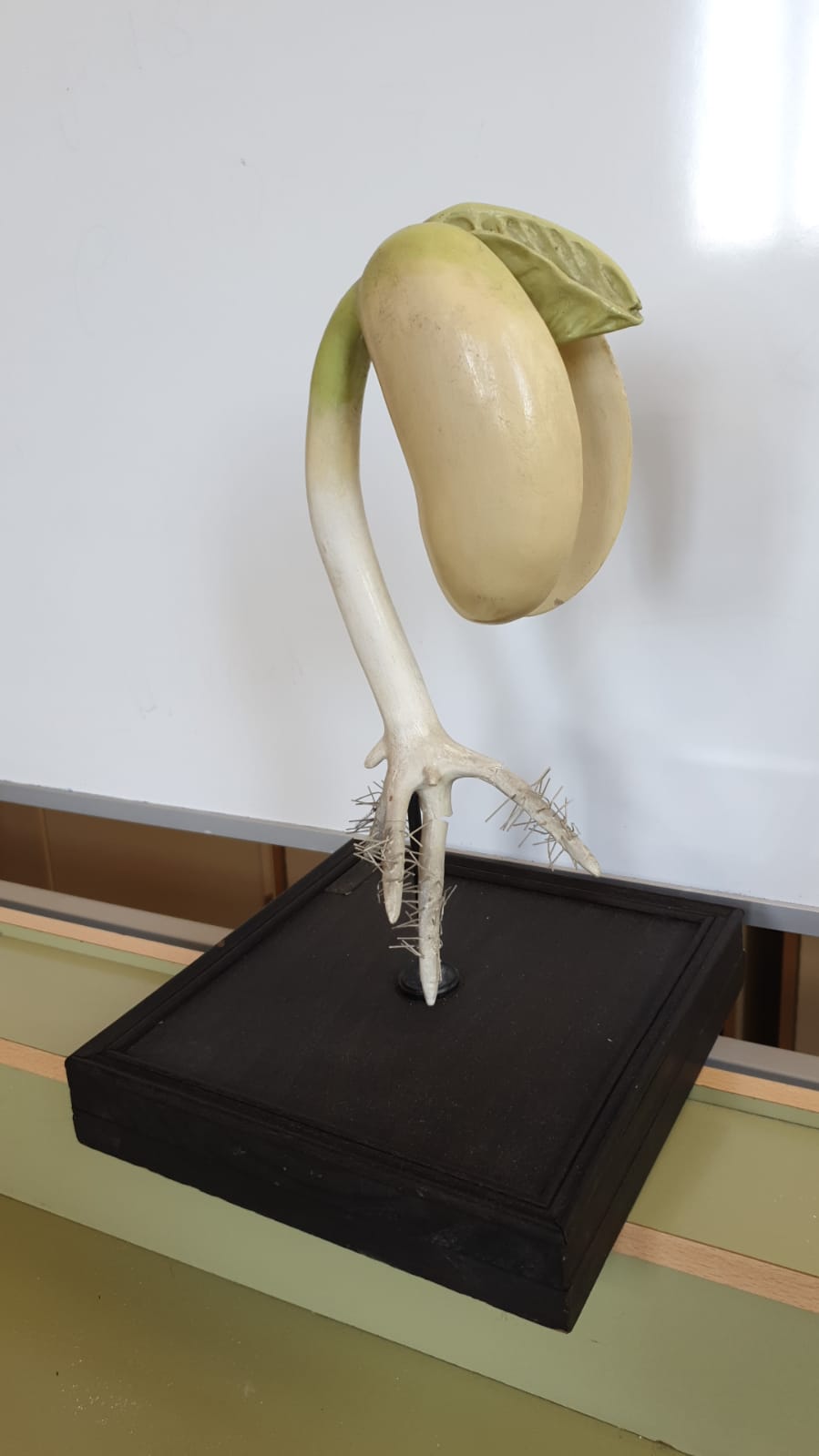 BOTÁNICOS
MODELOS
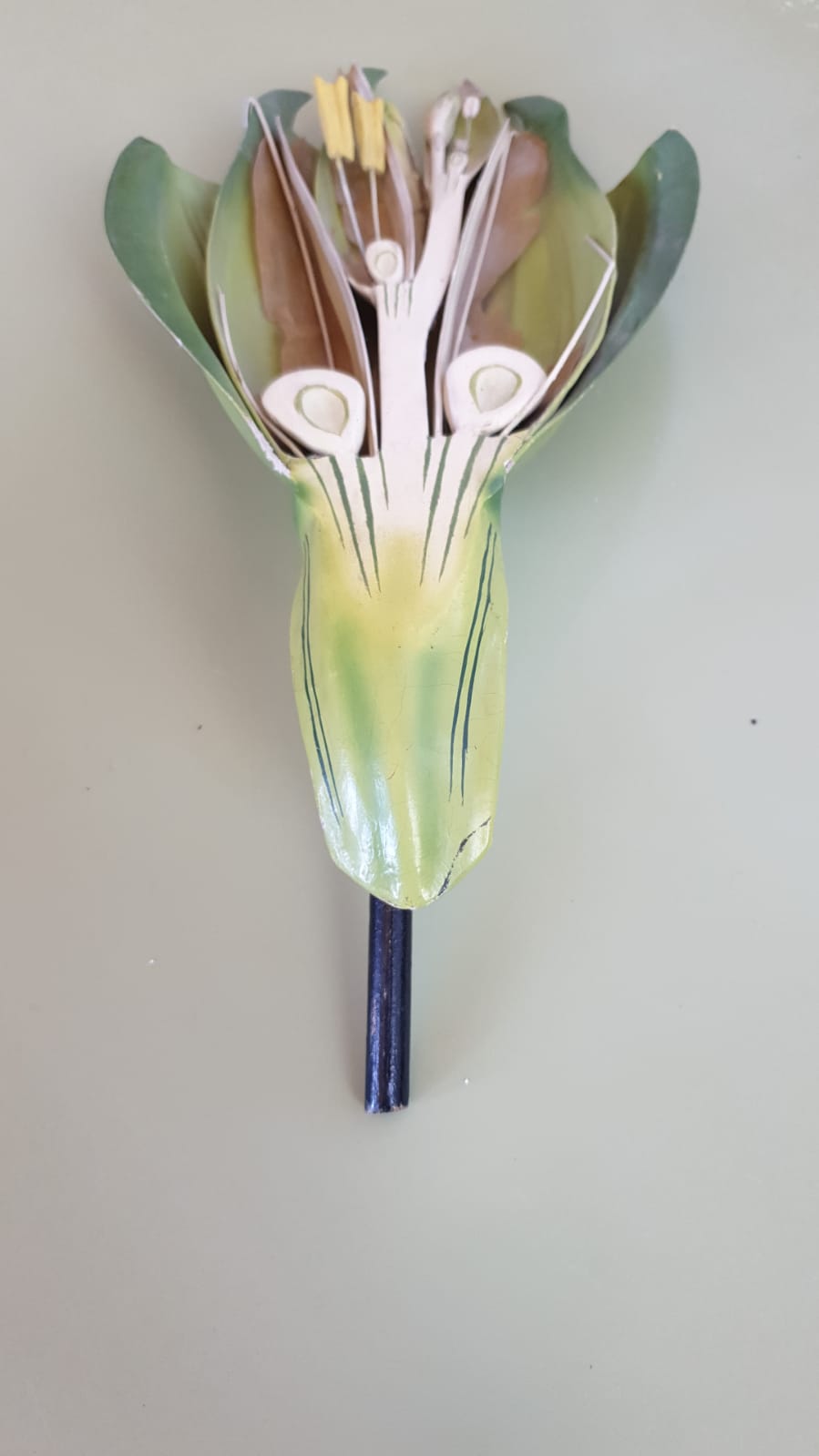 MODELOS
BOTÁNICOS
Láminas de botánica
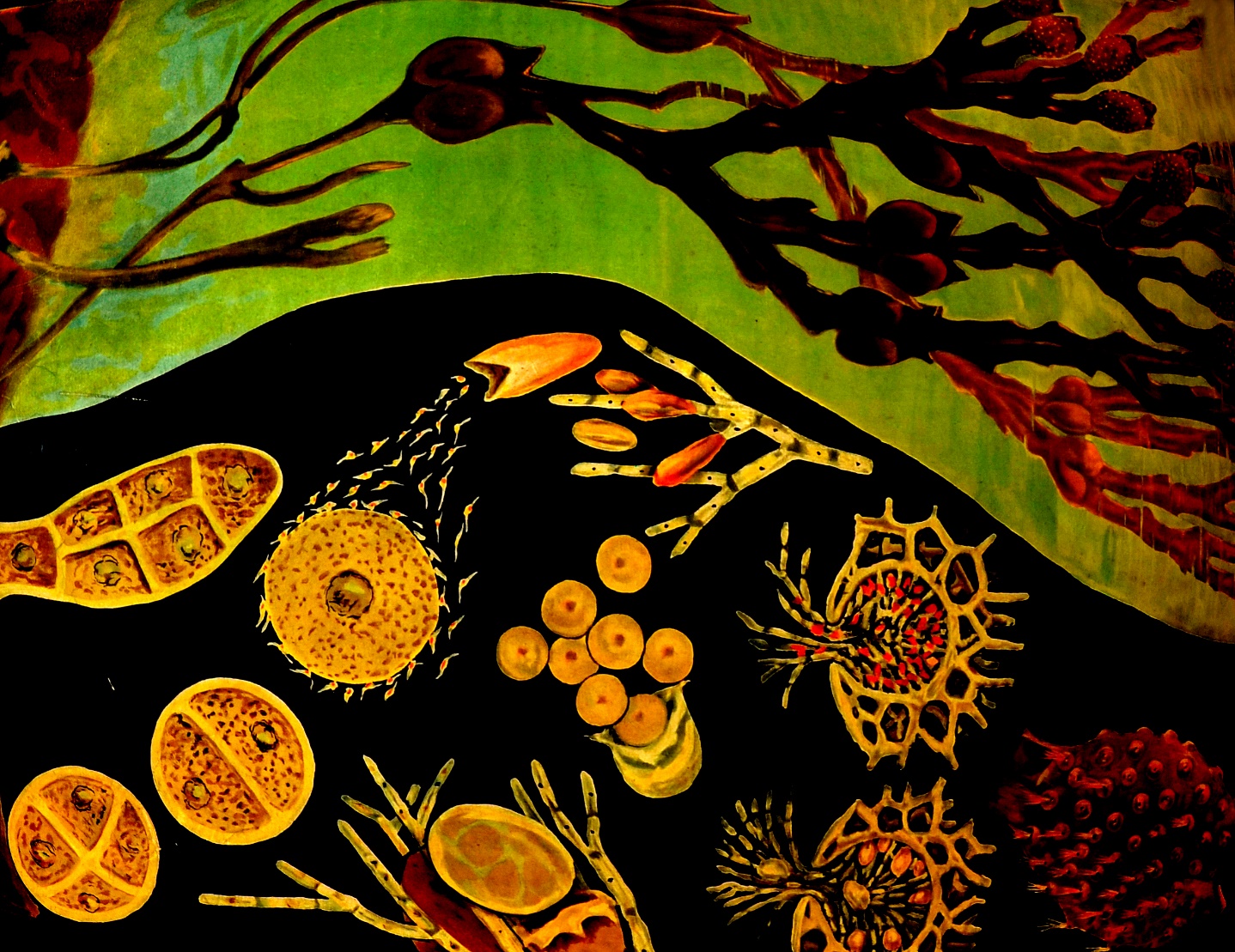 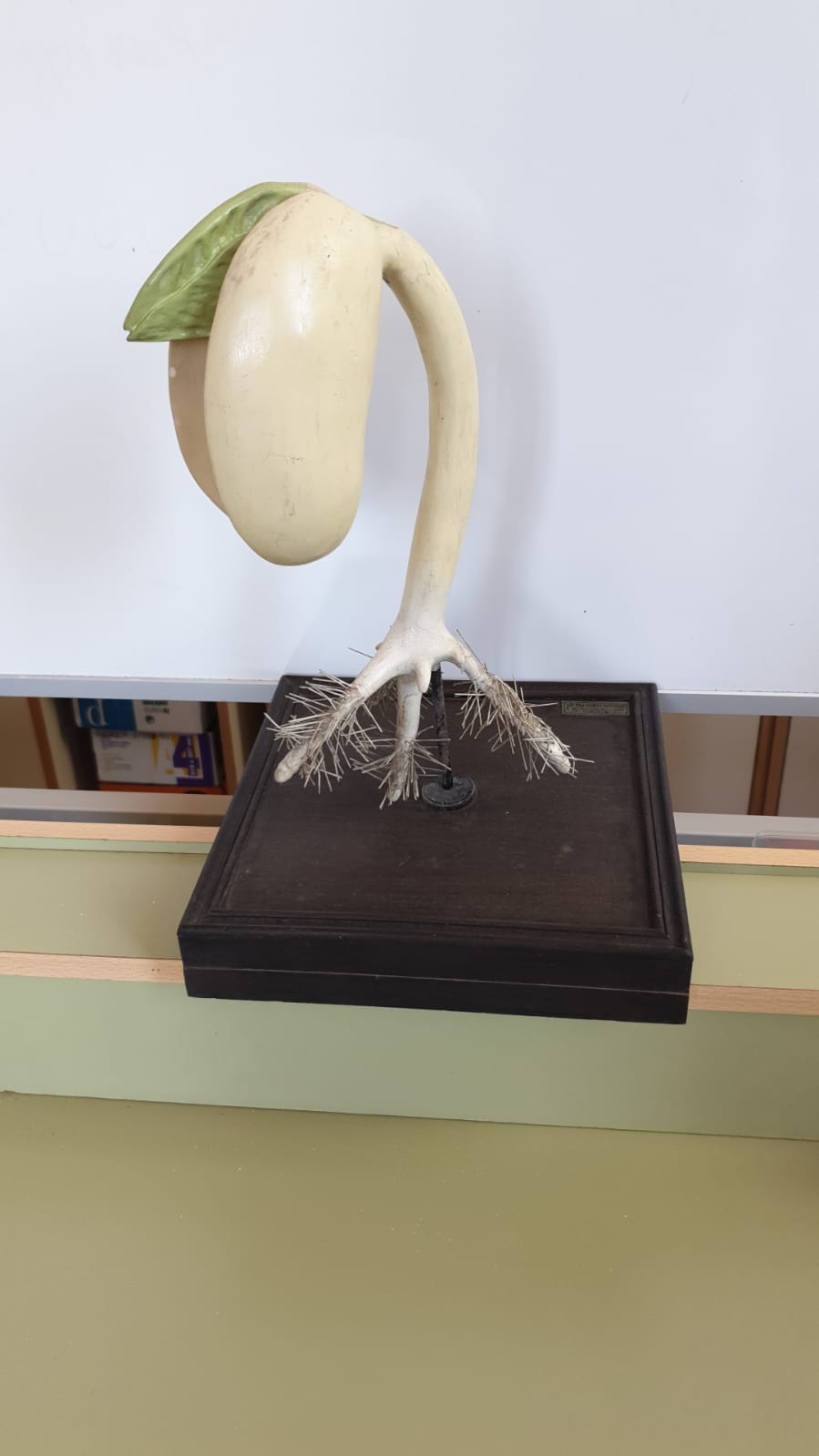 BOTÁNICOS
MODELOS
BOTÁNICOS
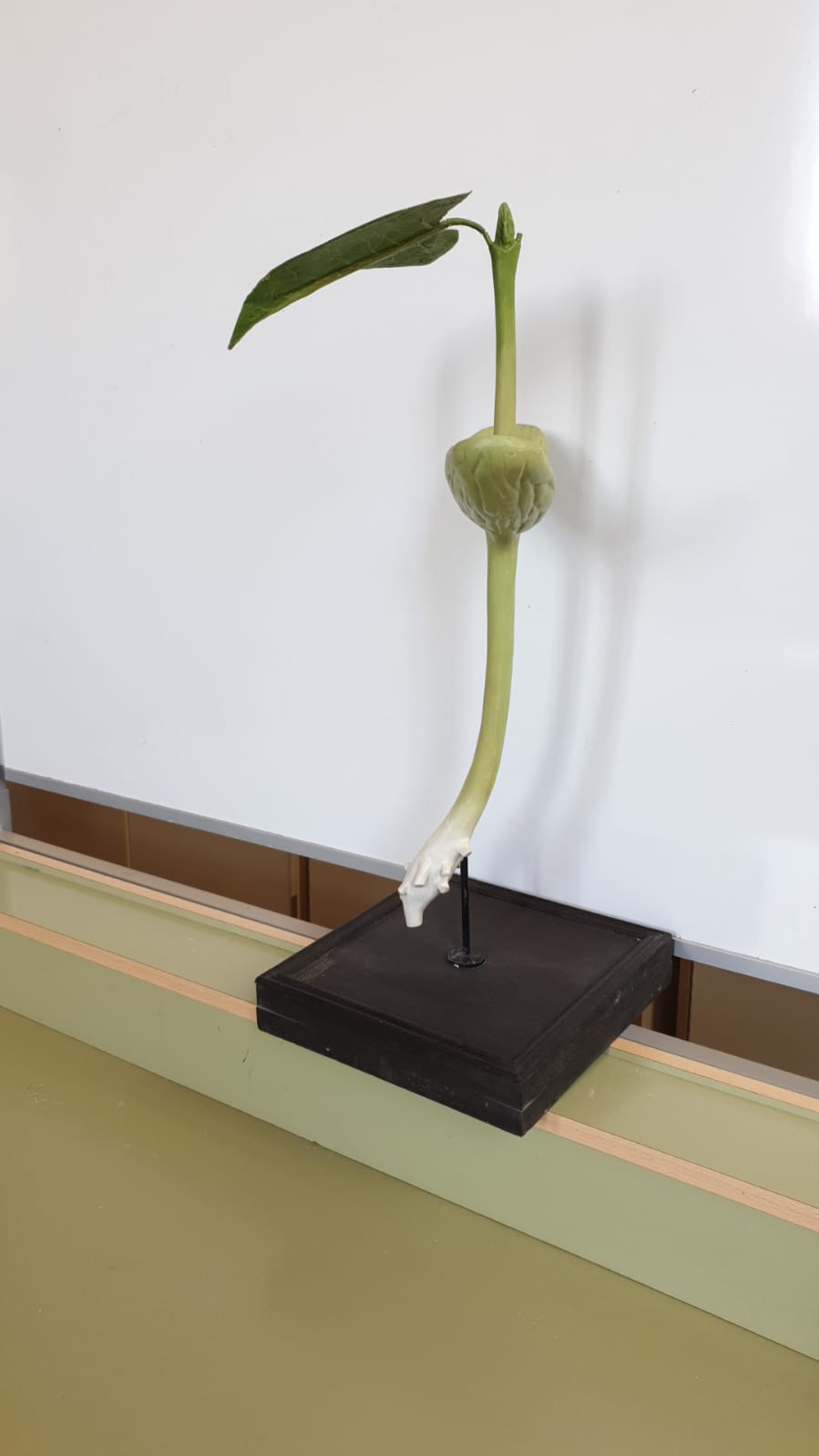 MODELOS
Láminas de botánica
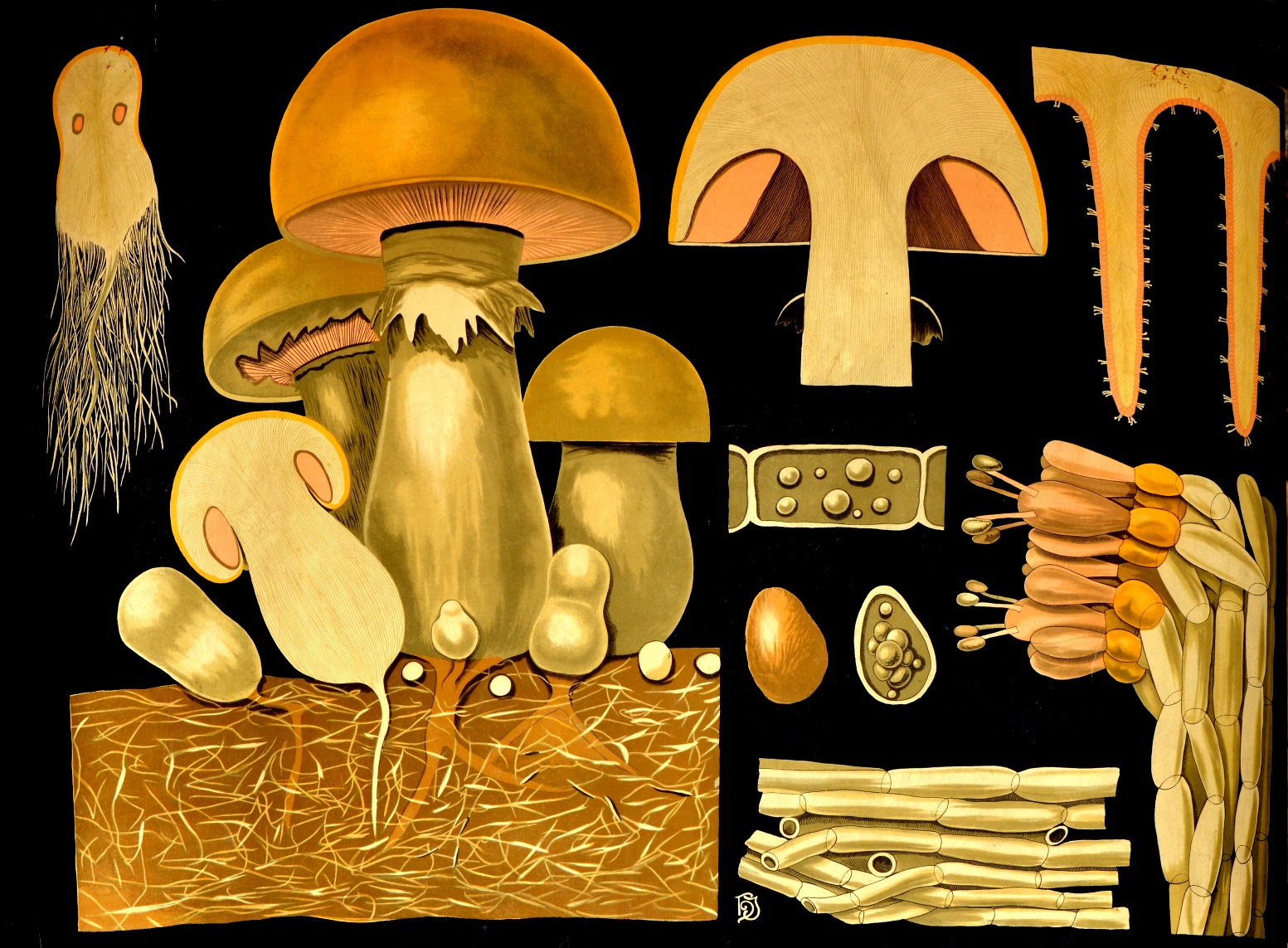 BOTÁNICOS
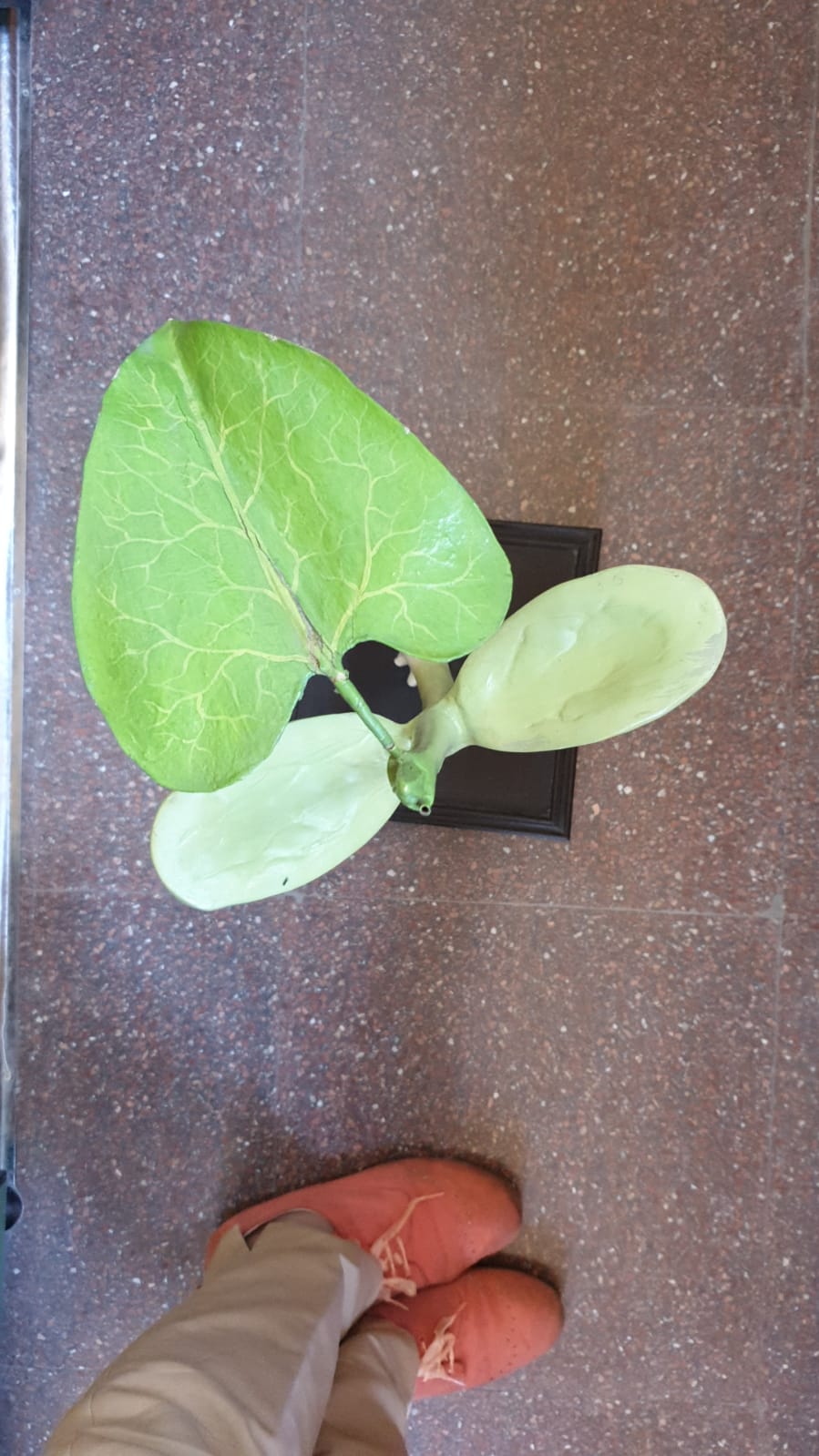 MODELOS
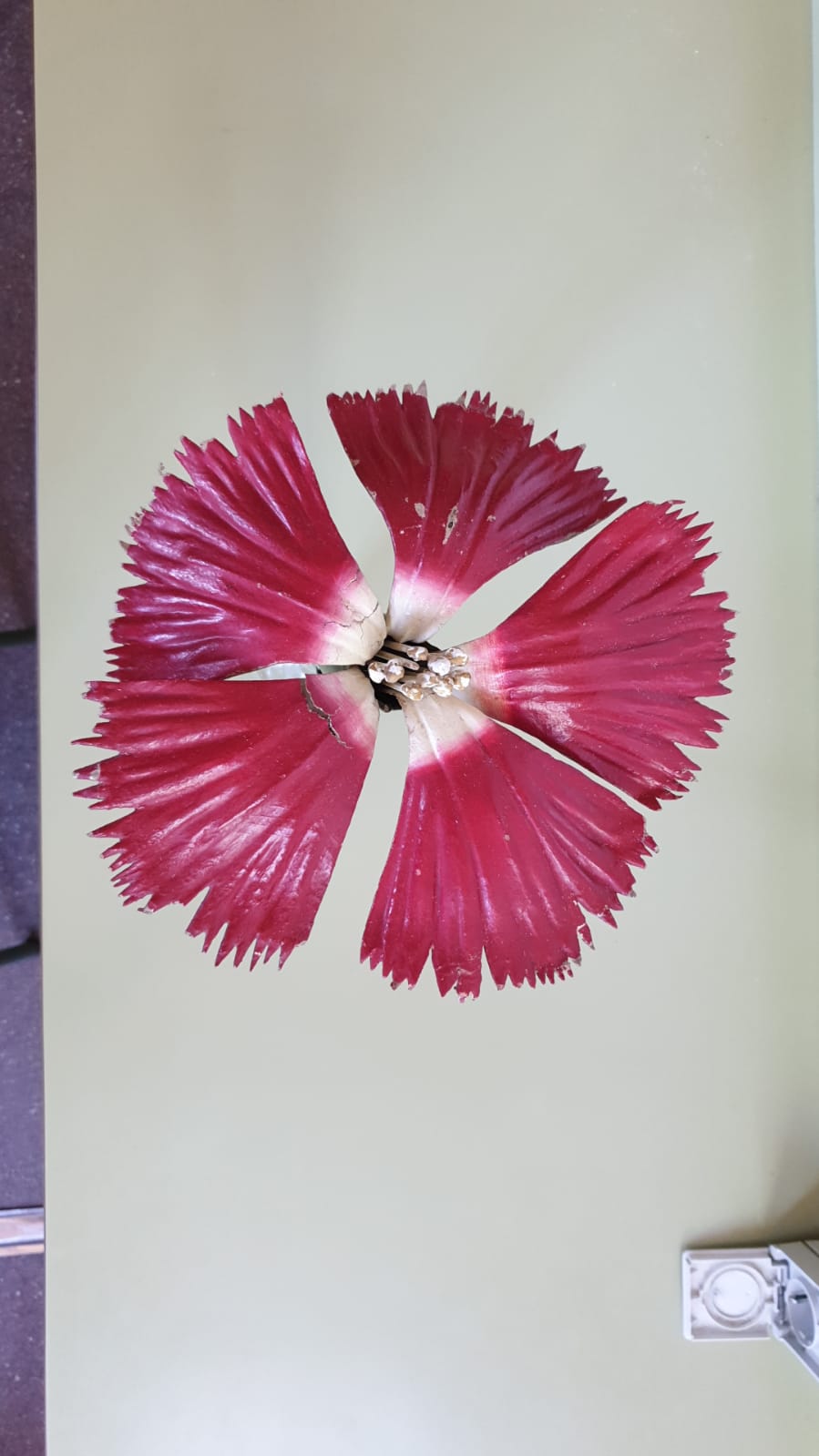 ¡Hasta 

Pronto!